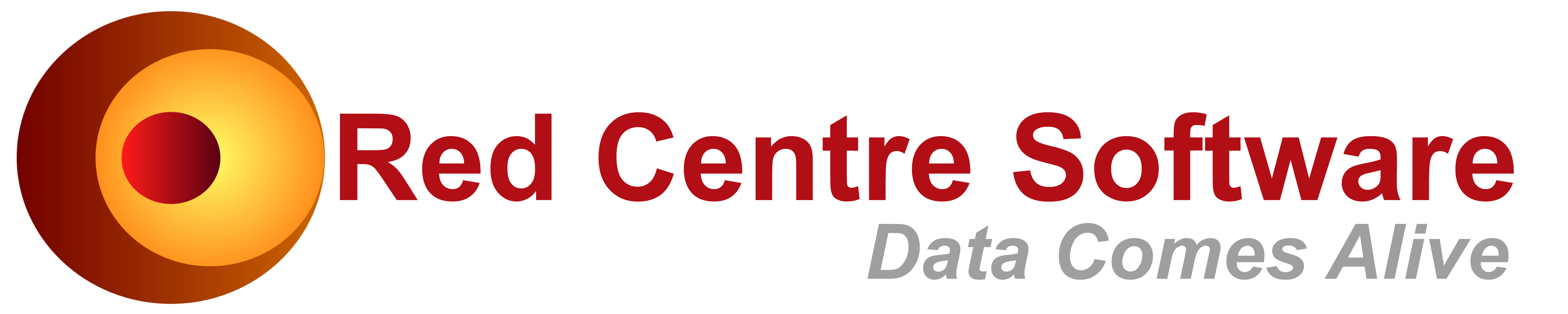 Red Centre Software and Phebi: A New Approach to Text Analytics
Introduction by Ton Koster, Knowledge Navigators
Presentation by Dr Dale Chant, Red Centre Software

Marketing Insights Event, Netherlands Market Research Society
26 May 2021
Copyright Red Centre Software 2021
Contact: dale@redcentresoftware.com
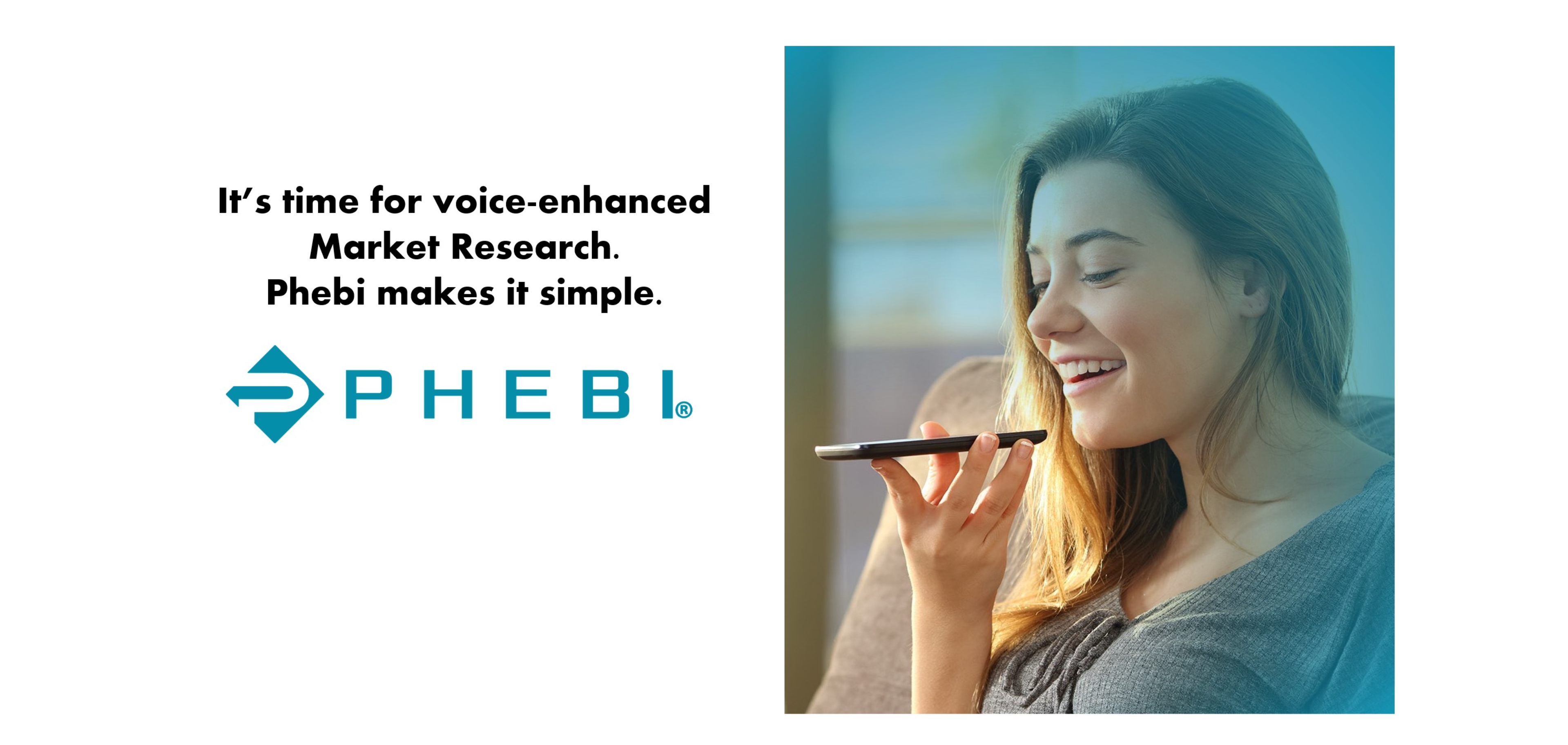 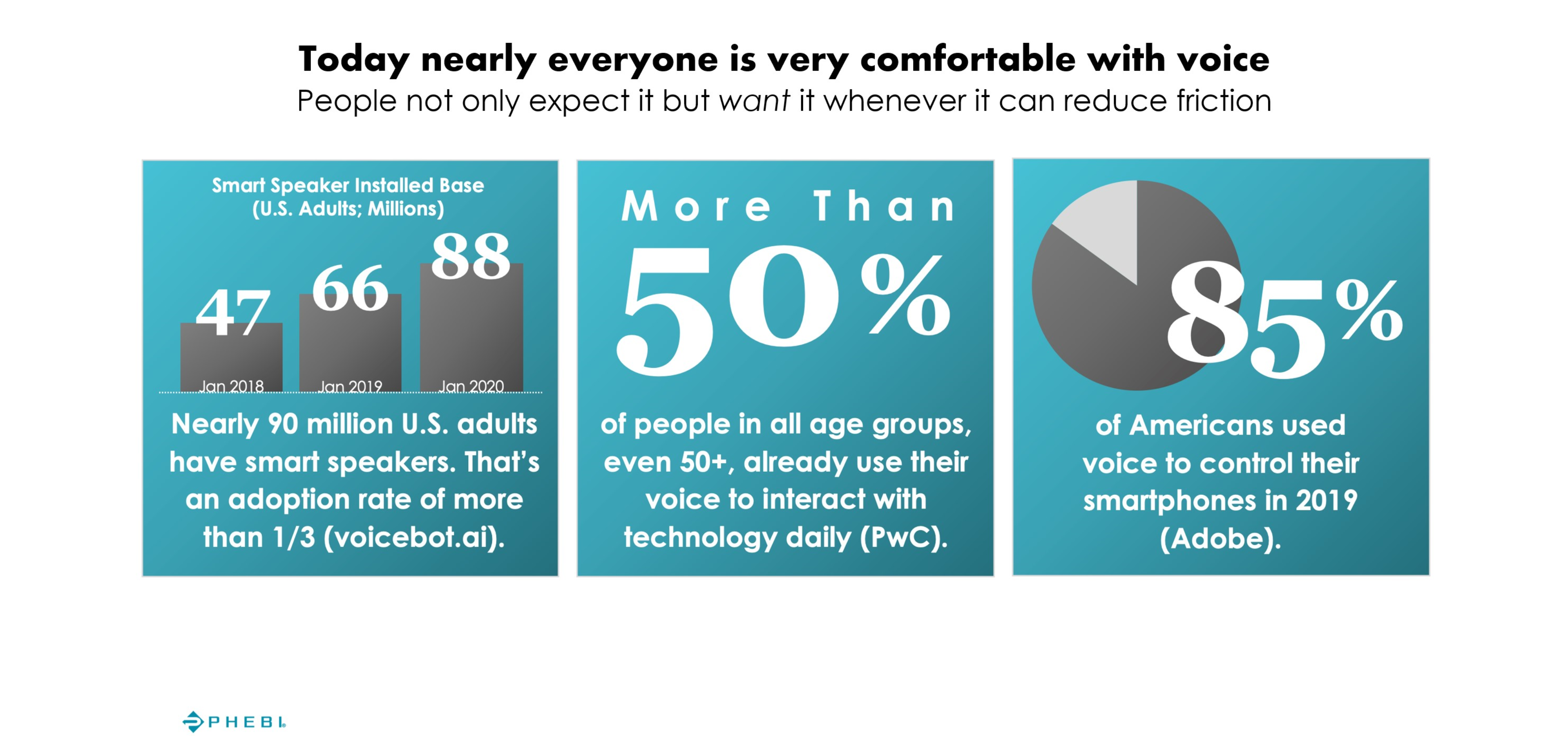 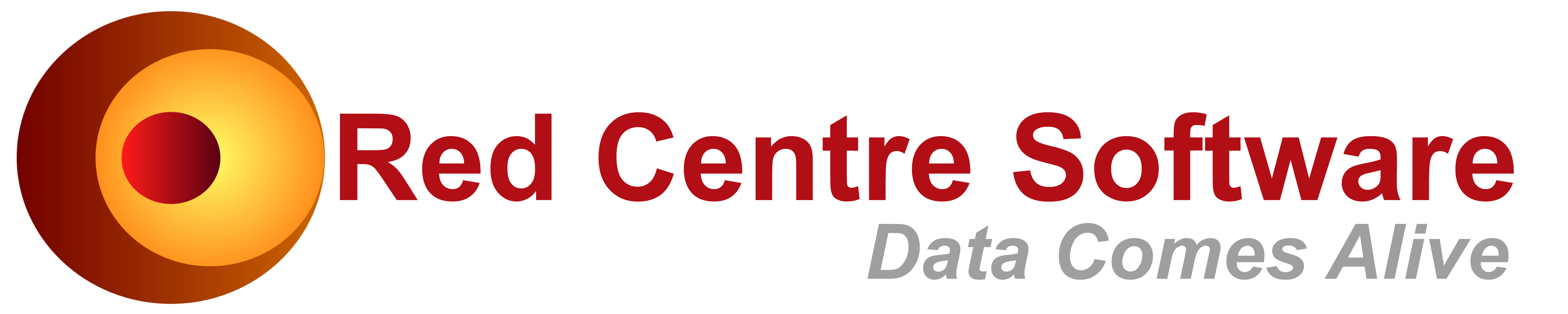 The Presentation
Red Centre Software is working with Phebi to add enhanced text analytics for transcribed verbatims

Within the MR world, RCS has advanced some novel approaches to text analytics
Fuzzy text matching to extract narrative themes (Birks et al, 2013)
Dictionaries for sentiment look-ups (IJMR, 2019)
Handling huge twitter feeds (upcoming MRS Big Qual conference)

This presentation looks at how the dictionary approach
Addresses some inherent limitations in AI/ML text analytics 
Validates the proposition that audio is better (richer, deeper, more nuanced, sharper distinctions) than keyboard
Can enrich verbatims analysis

The survey is really a verbatim methodology test (audio vs free text vs text boxes) which
Uses a classic product/packaging concept test as the data input, and
Was fielded in German
The Products
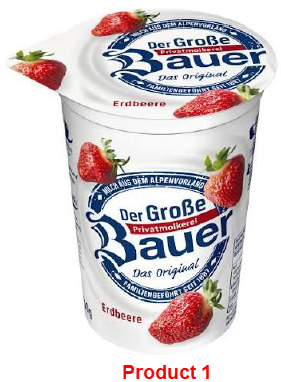 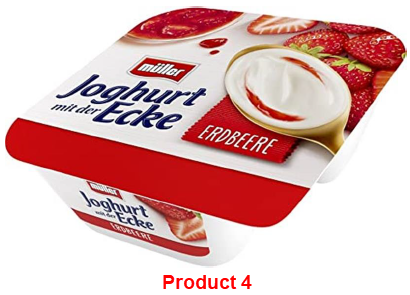 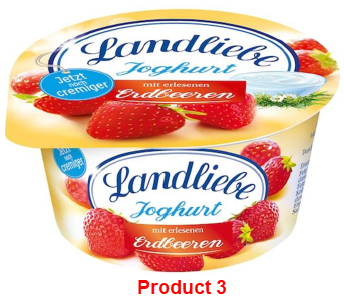 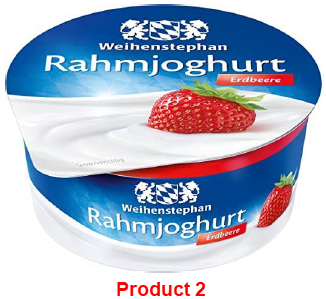 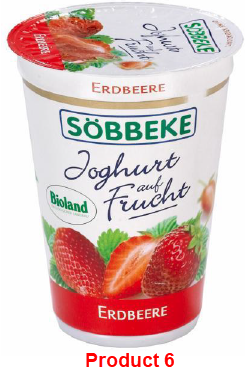 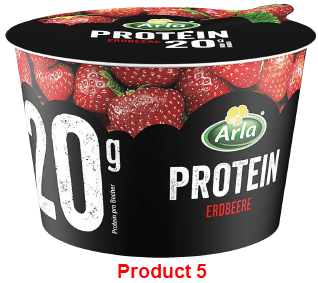 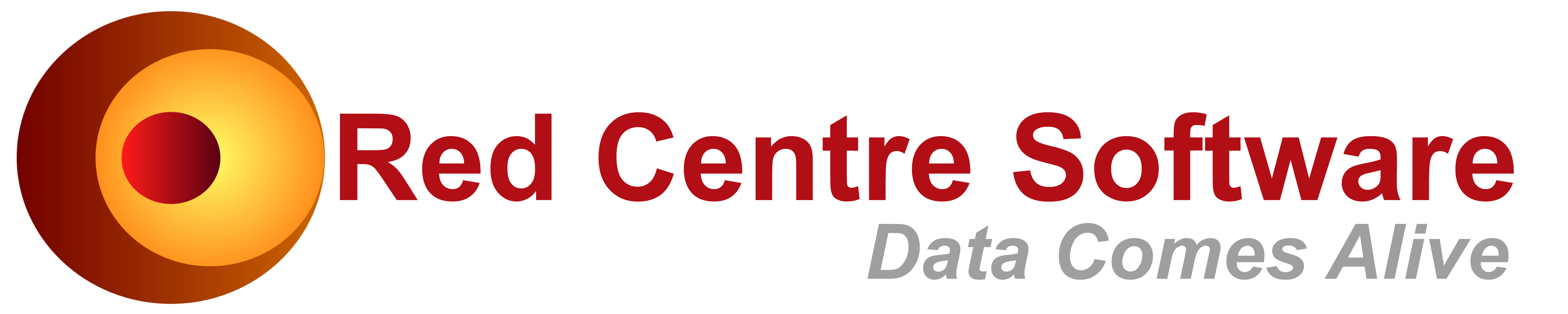 The Survey Design
Format by Brand:
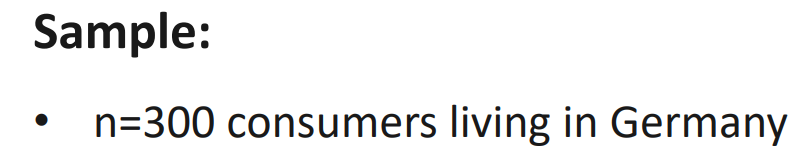 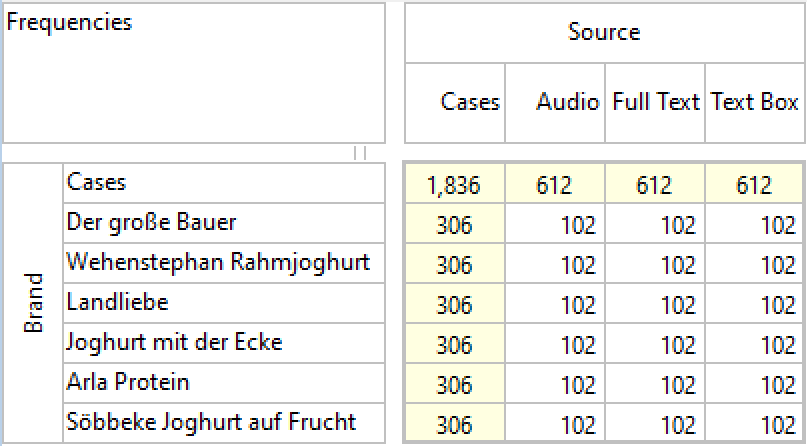 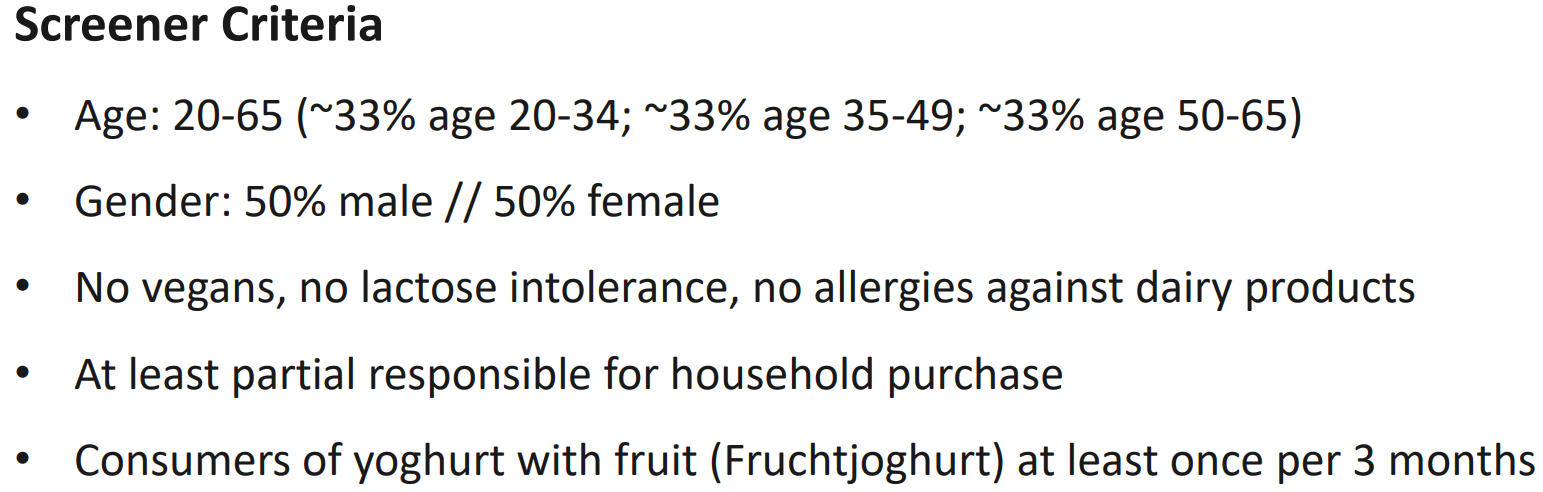 100 respondents per source format per brand = 100*3*6 = 1,800 stacked cases

Plus 36 ‘noise’ verbatims for realism
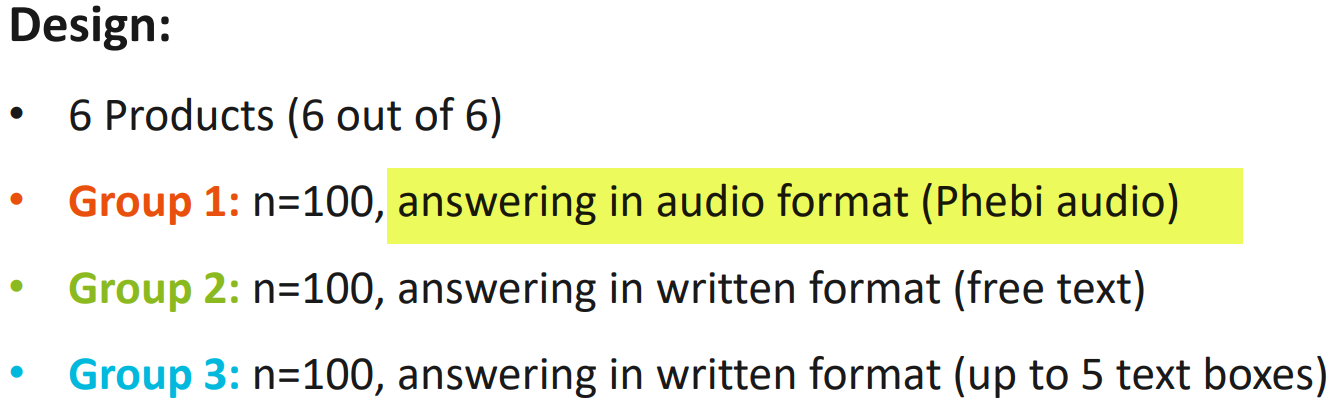 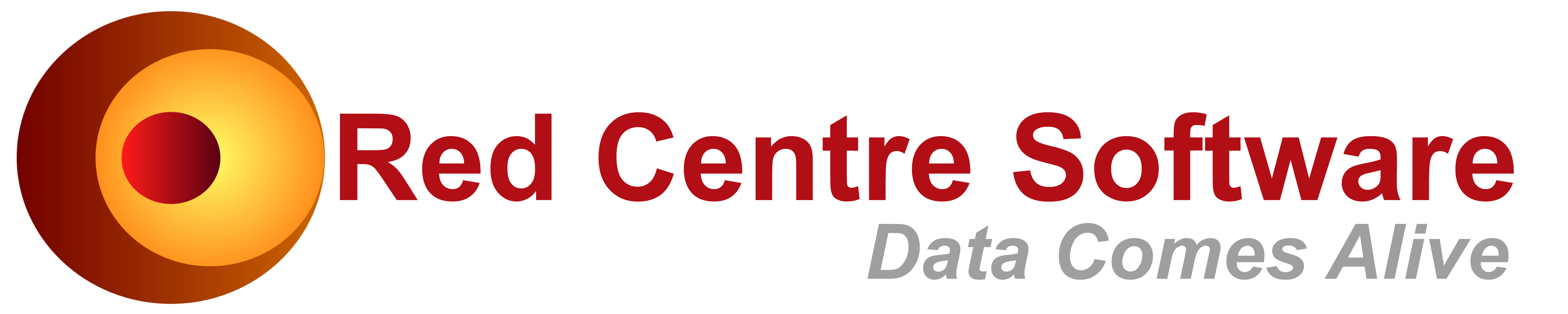 The Three Verbatim Collection Methods
Q2. Please consider the product. What spontaneous associations (thoughts, inner images) come to mind when you look at it?
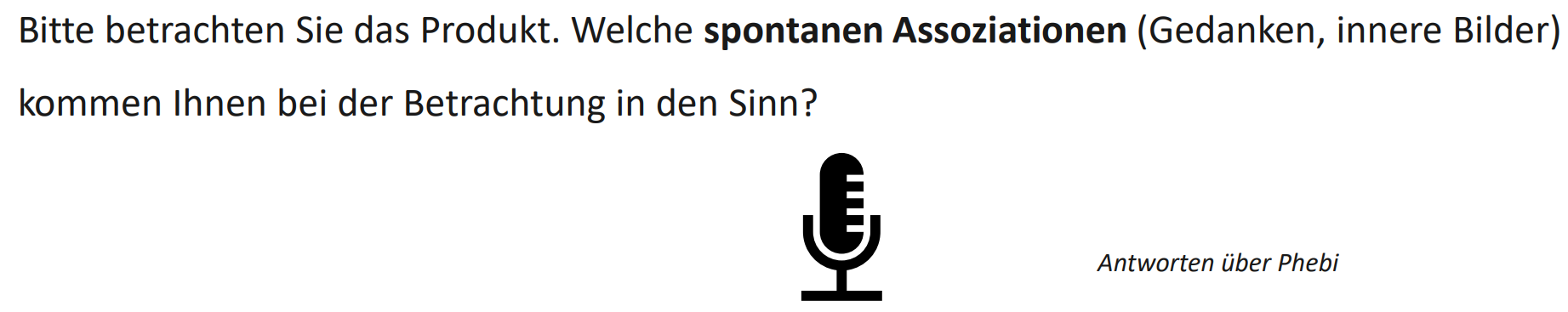 Audio (1)
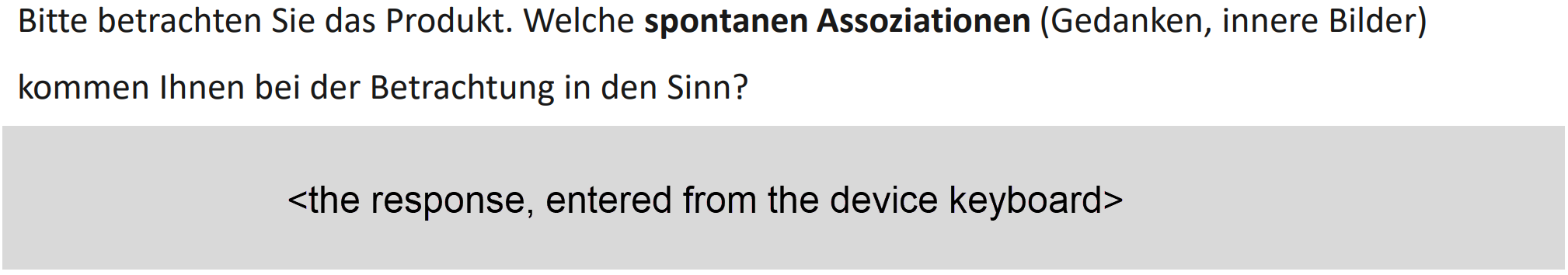 Free Text (2)
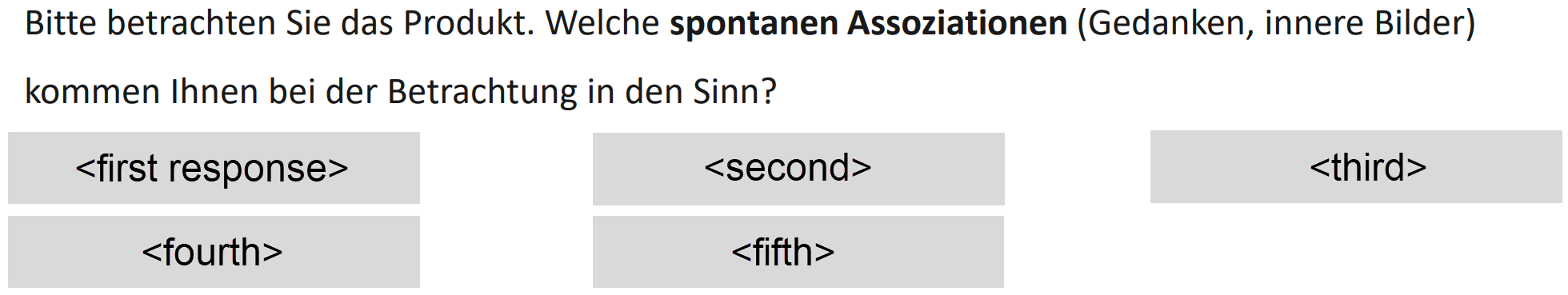 Text Boxes (3)
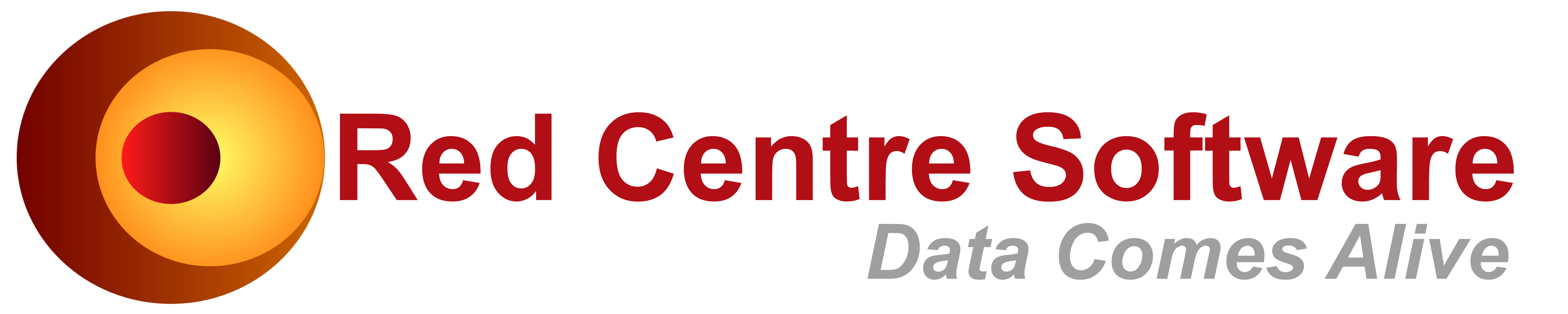 The Verbatim Variables
The variables of interest are
Q2 Assoziationen (Associations)
Q3 Gefaellt (Liking)
Q4 Verbesserungen (Enhancements as suggested by respondent)
Total DT Words = 42,903
    /300 respondents = 143
          /6 brands                = 24 words per brand
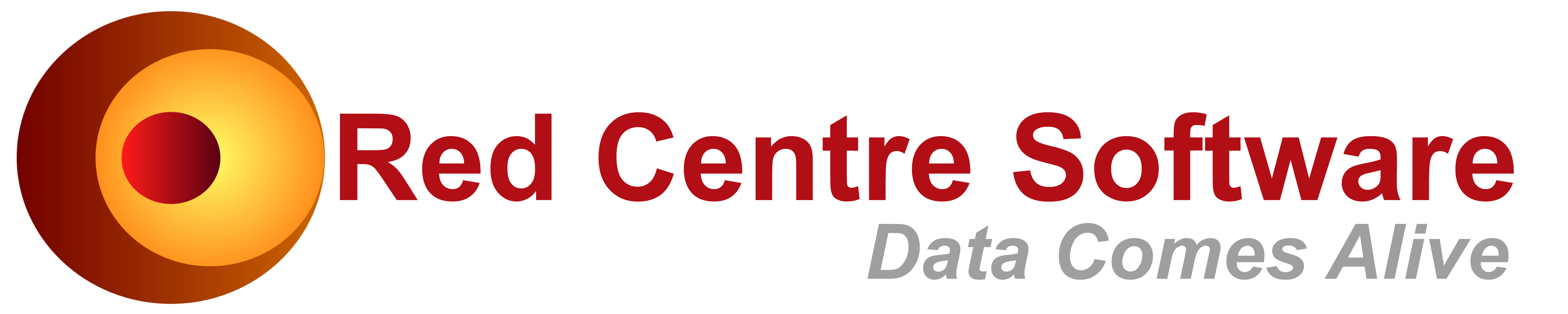 The Problem with AI/ML for Text Sentiment Analysis
Needs a large training set – expensive human coders

Domain-specific – if trained on FMCG, not much use for political polling

Black box – cannot explain neural net determinations to a client

Not useful for most small data sets
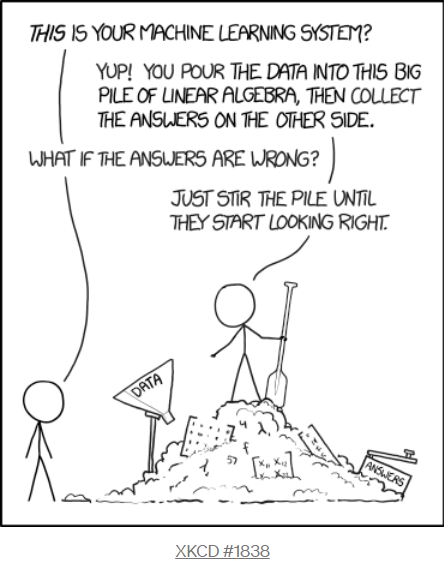 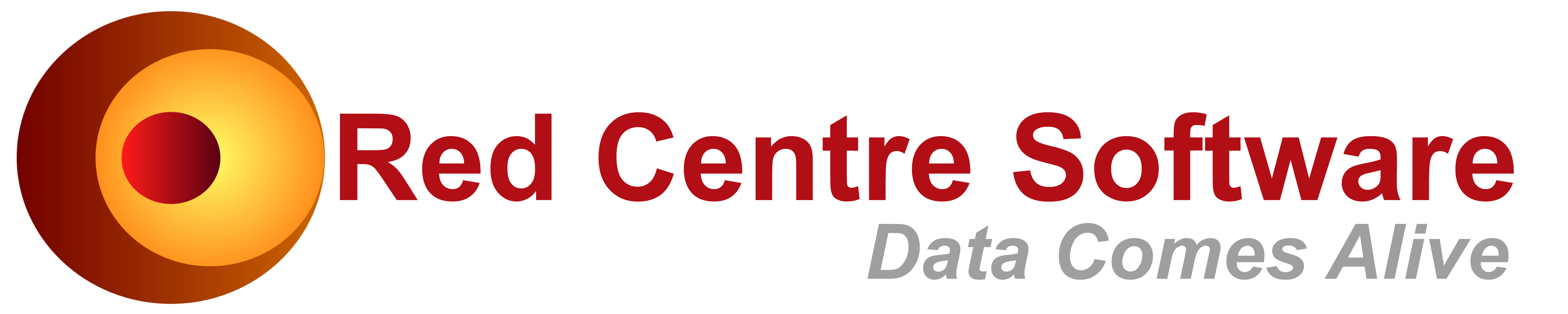 Alternatives: Two Different Dictionary Lookup Systems
1. Syuzhet 
Sum weighted words to a response score
Dictionary: good = +1, bad = -1, love = +2
For each verbatim 
For each word, look up its weight and sum to an overall score

For example: Love is good = 2 + 1 = 3

2. NRC (National Research Council of Canada)
Categorise words as subset of ten emotions: anger, sadness, joy, trust…
For each verbatim 
For each word, look up its categories and merge to create a multi-response set

“abandoned” is NRC-coded as anger, fear, negative and sadness
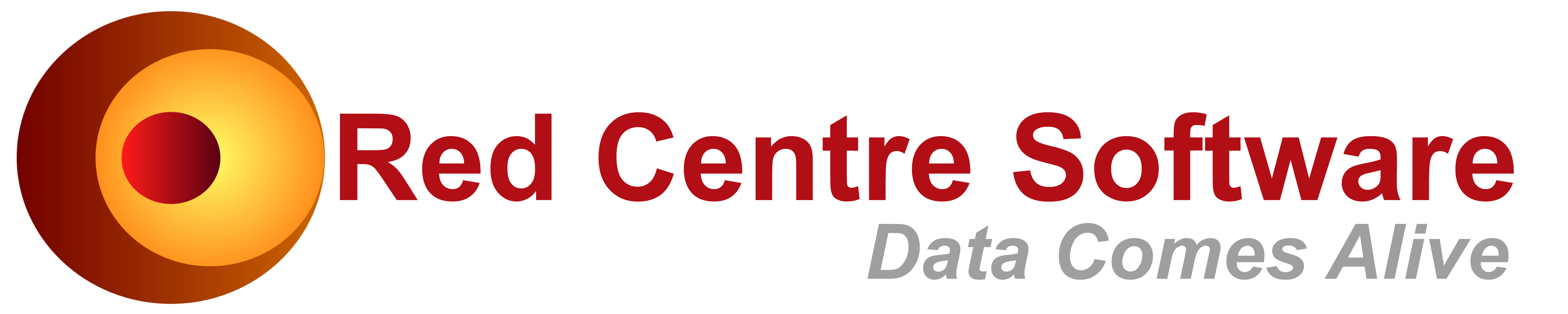 Pros and Cons
Pros:
Works on a single case (no training)
Transparent processing (can reproduce with pen and paper)
The dictionaries (as text files) can be edited/extended as required
Analytically robust (as will be demonstrated)
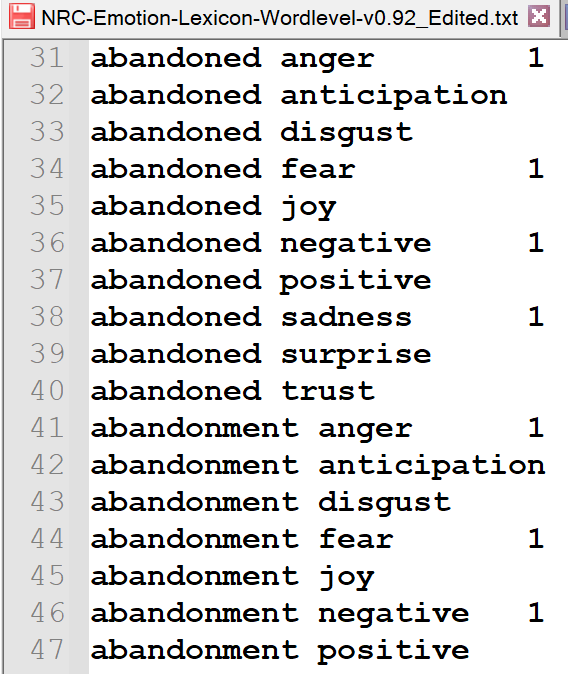 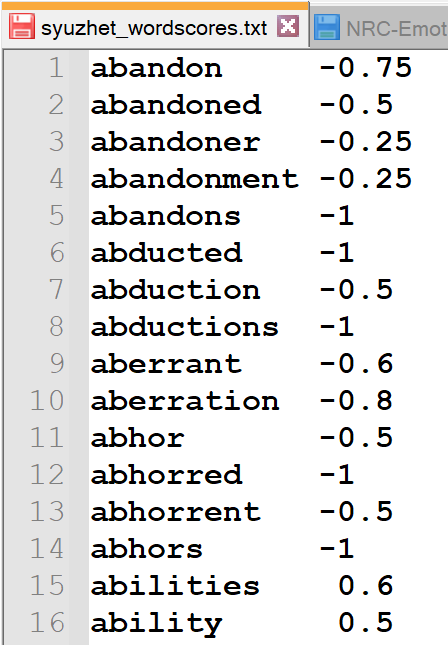 Cons:
Some false positives – no accounting for context or negation
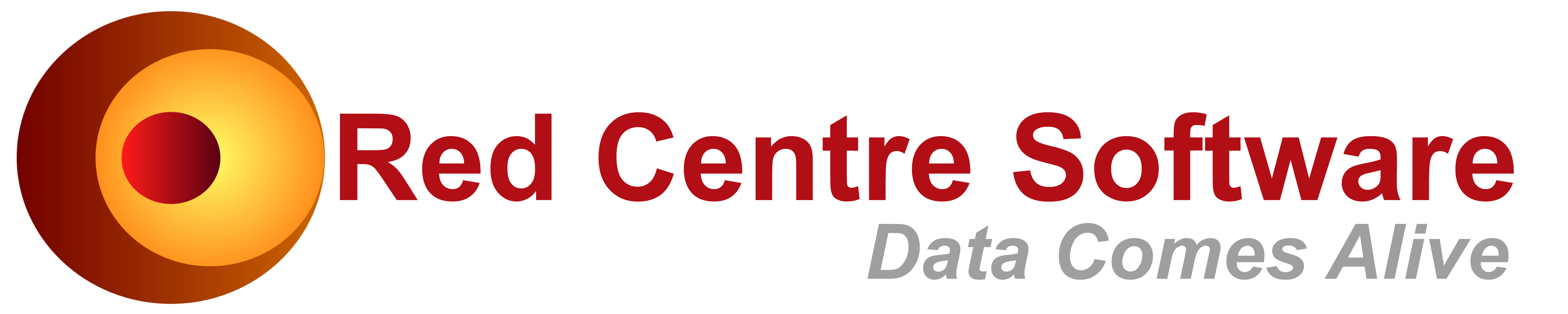 Academic Backing: Syuzhet
The Syuzhet lexicon was developed by the Nebraska University Literary Lab under direction of Matthew L. Jockers, Professor of English and Data Analytics at Washington State University

It is available as an R package at
https://www.rdocumentation.org/packages/syuzhet/versions/1.0.6
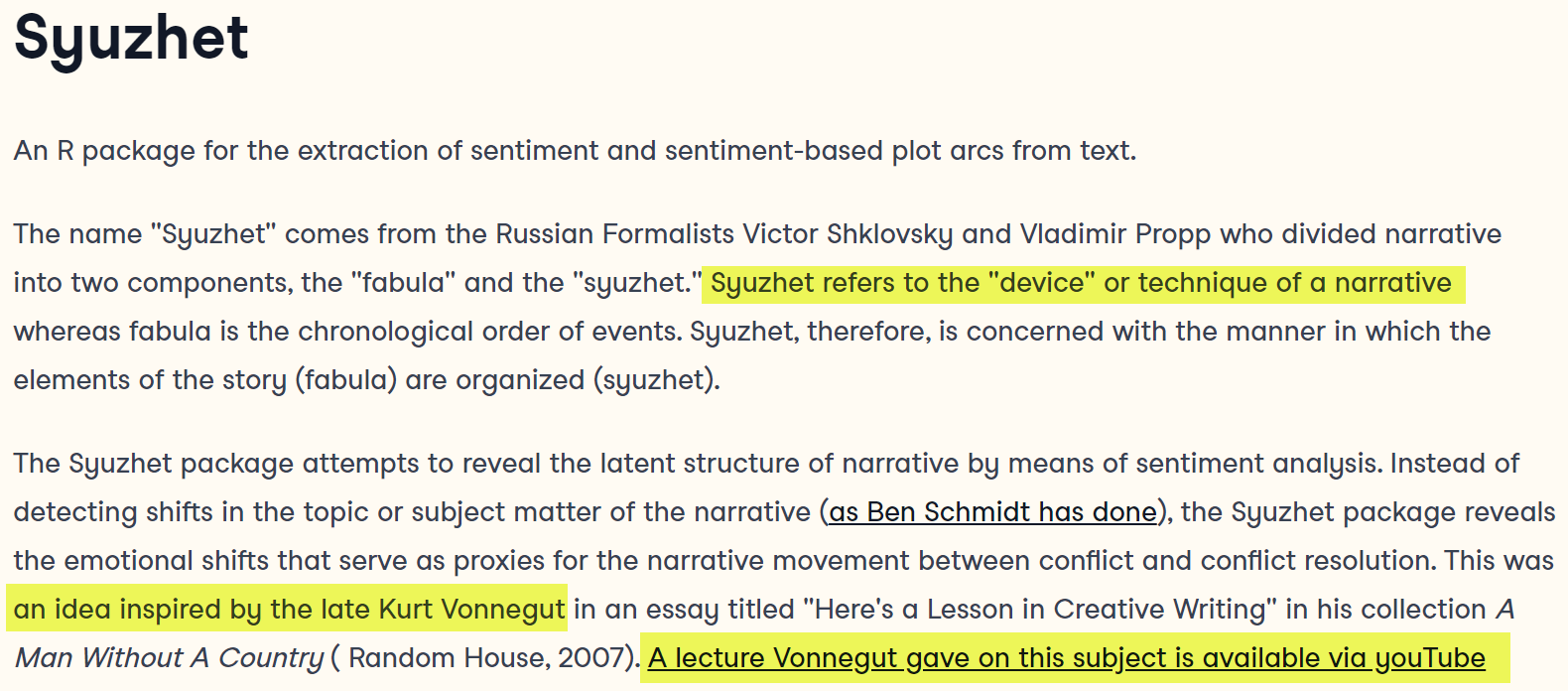 (from URL)
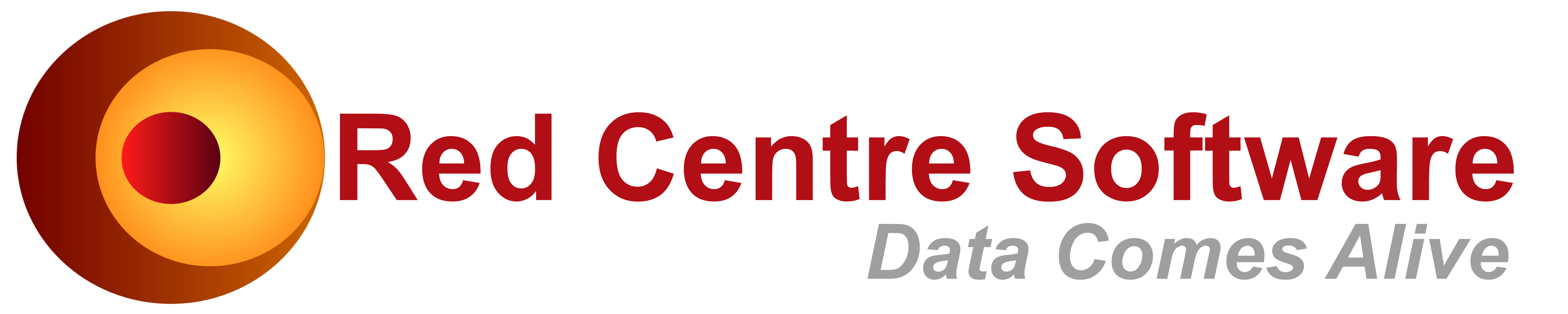 Academic Backing: NRC Categories
https://nrc.canada.ca/en/research-development/products-services/technical-advisory-services/sentiment-emotion-lexicons
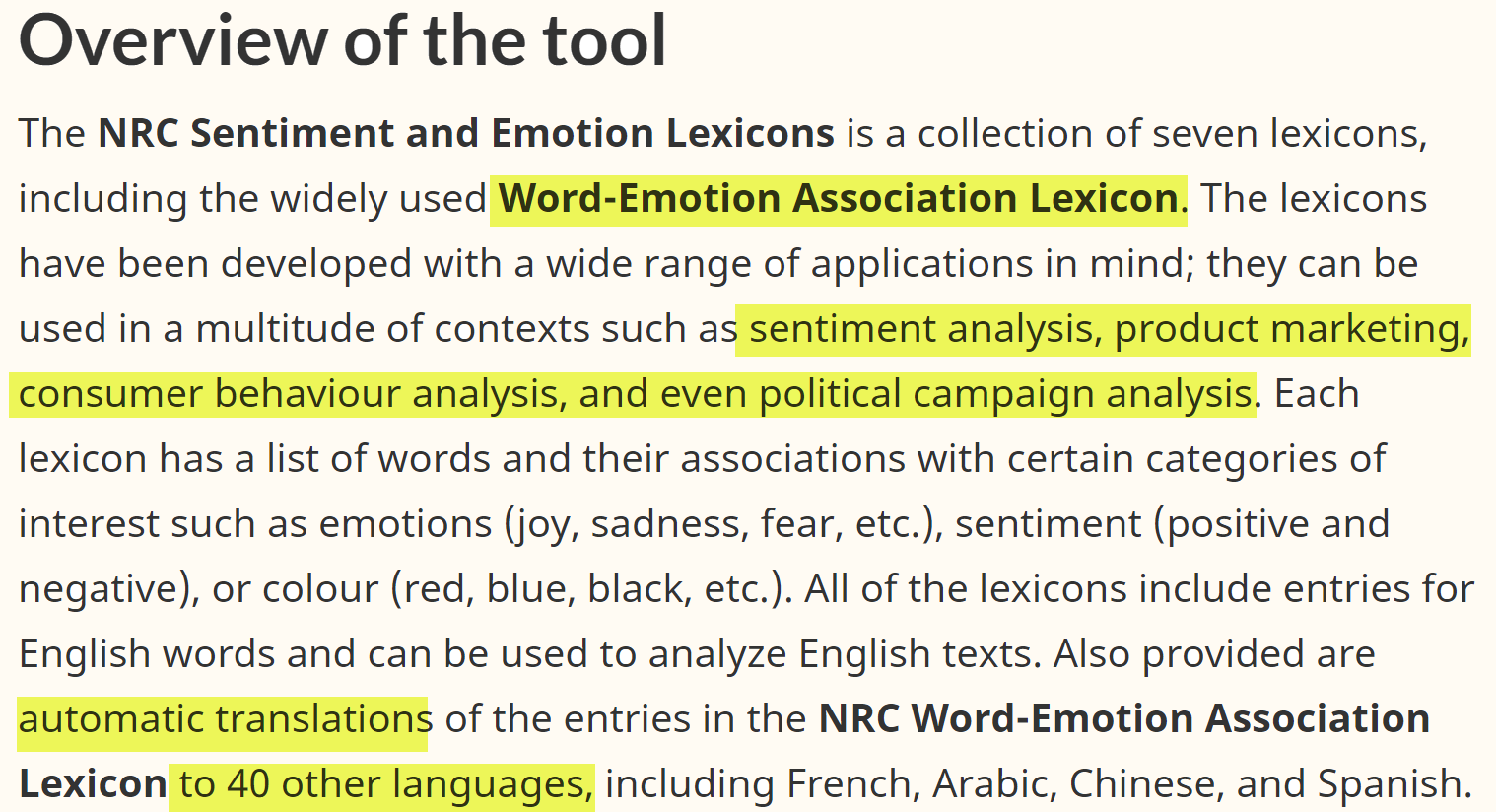 (from URL)
The NRC lexicon is included in the R Syuzhet package. Non-commercial use is free.
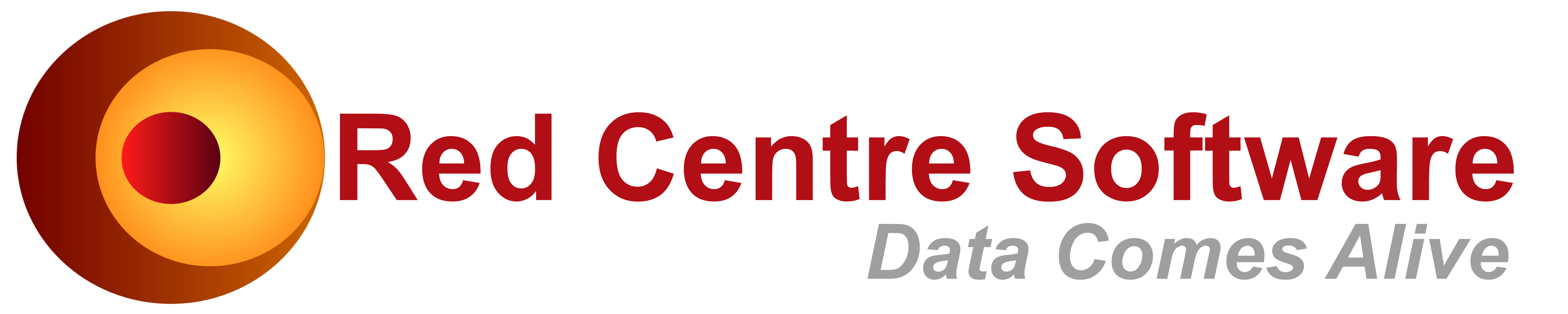 Processing the Phebi SAV
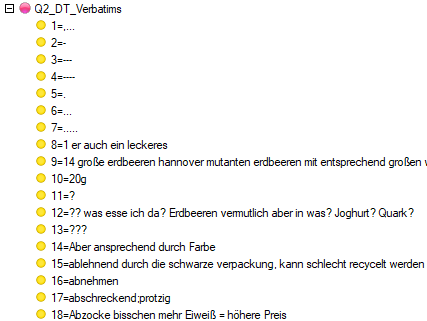 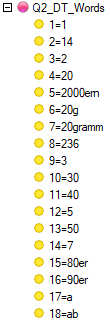 Input .SAV variables
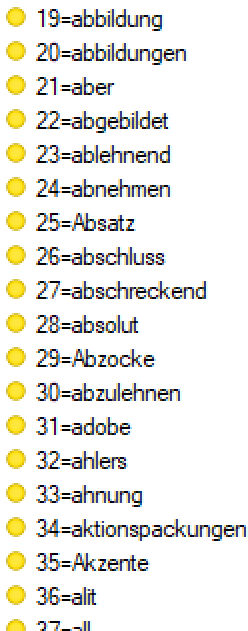 Break out DT words
Merge text
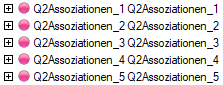 (up to five responses)
Translate
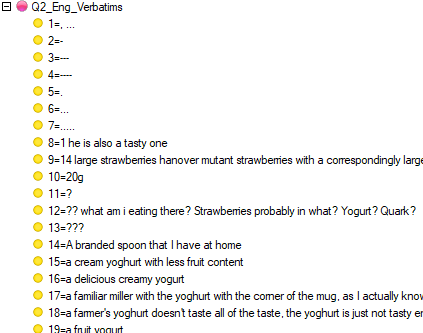 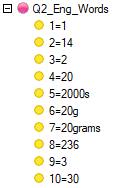 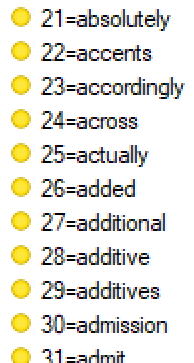 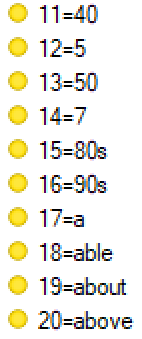 Break out Eng words
Outputs
Repeat for Q3 and Q4
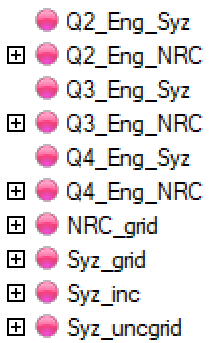 Apply dictionaries
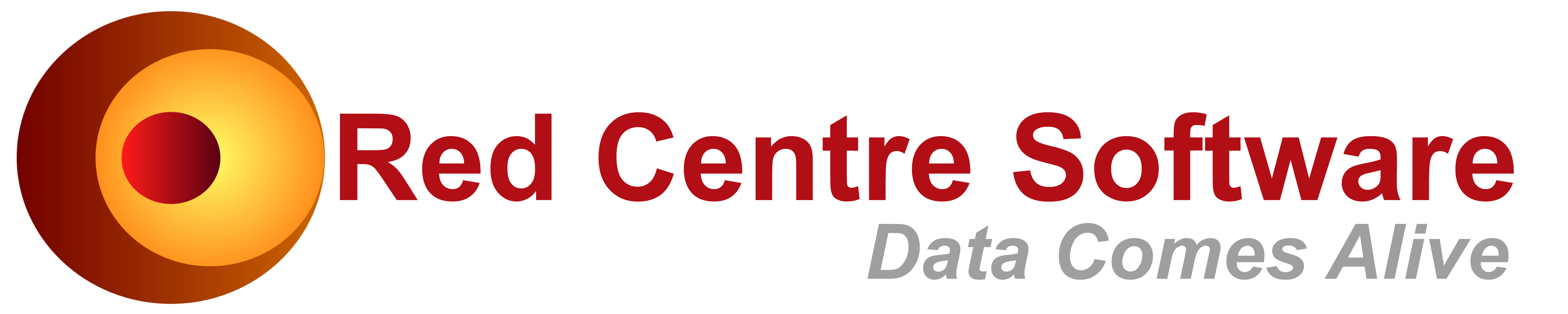 Language Issues
Have used English translations of the verbatims

Alternatively, could translate the dictionaries to German

However, that does not improve accuracy much

The key sentiment words have the same basic meanings in most languages

The Dictionary approach necessarily ignores grammar in all languages

And translating (via google Translate) has benefits:

Handles minor original language typos and spelling mistakes
	Lsngweiliges (is corrected to) -> Langweiliges (then translated to) -> Boring

Maps original language synonyms to a common target word (netting), increasing hit rates
Cremig and Sahnig both translate to creamy

Facilitates consistent analysis and reporting across different language locales
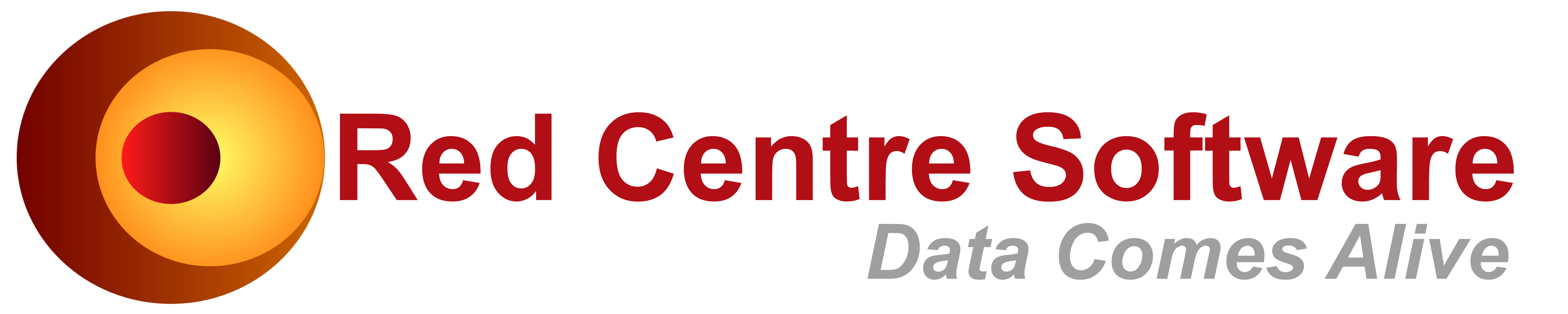 Hypothesis: Audio is Better
Assessment Criteria:
Longer responses                       (data volume)
More emotion-bearing words (data signal)
Enables sharper distinctions    (data resolution)
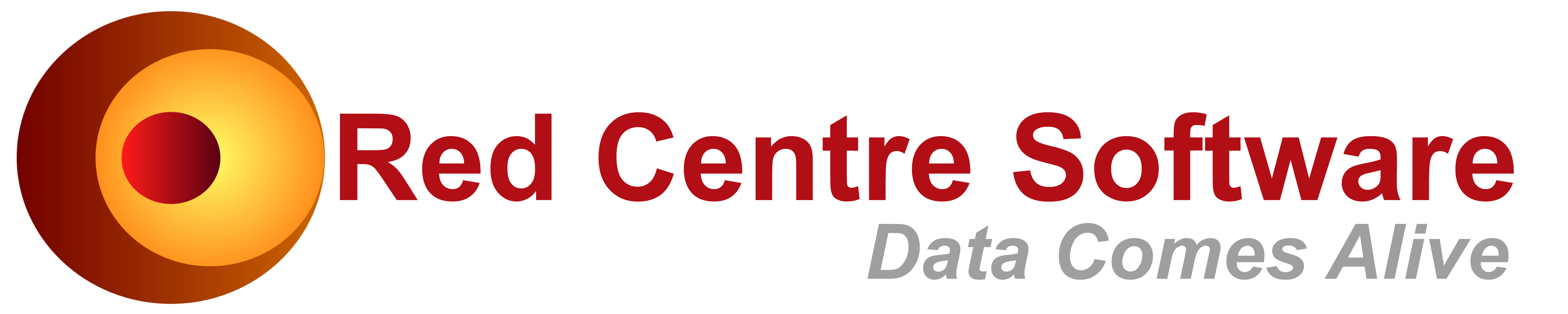 Longer Responses
Using the original German verbatims, Audio provides at least three times more raw data
Audio is significantly higher at the 99% level
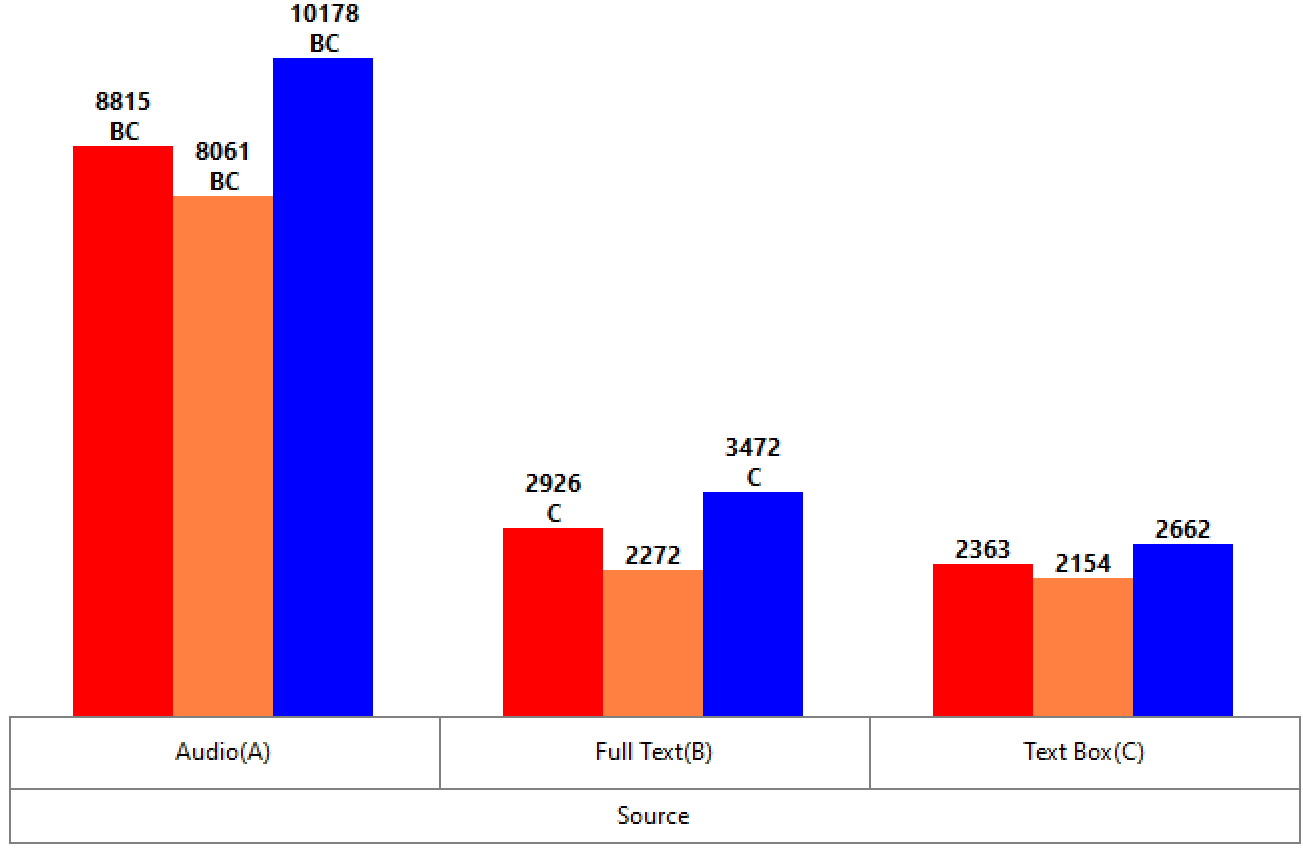 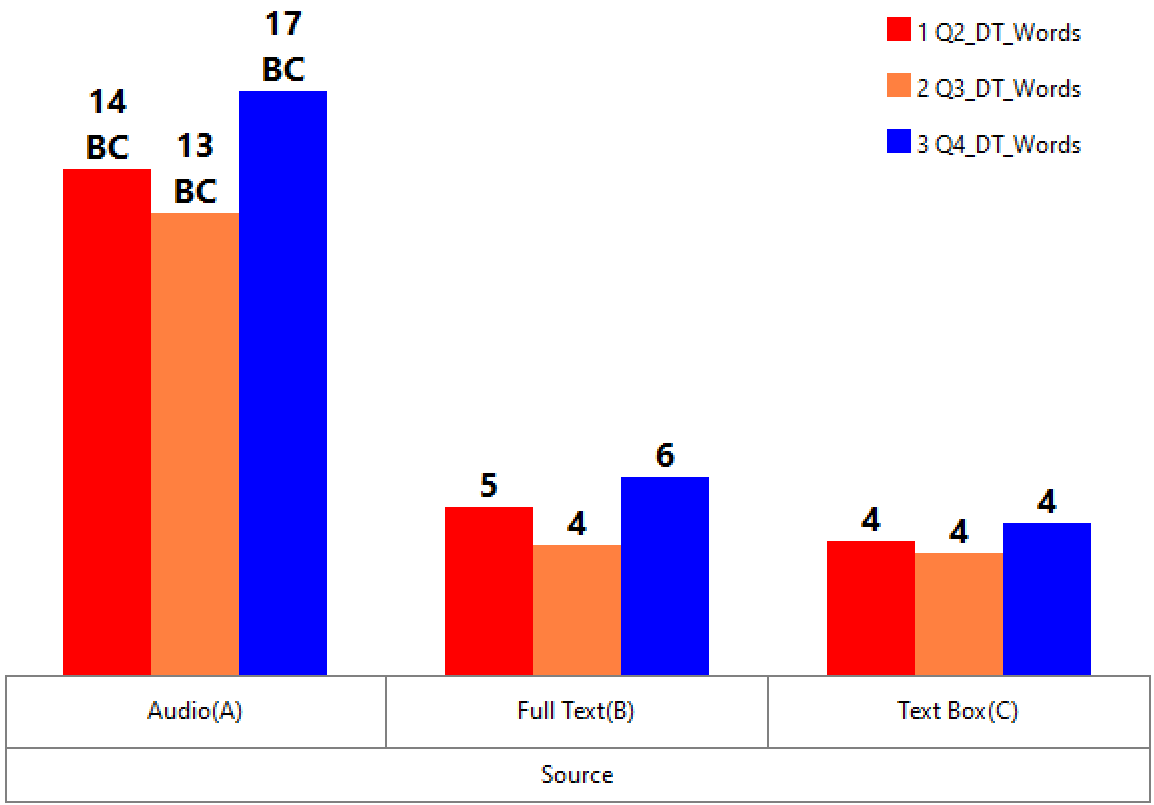 Totals:   27,054                       8,670                     7,179
Averages:    15                        5                           4
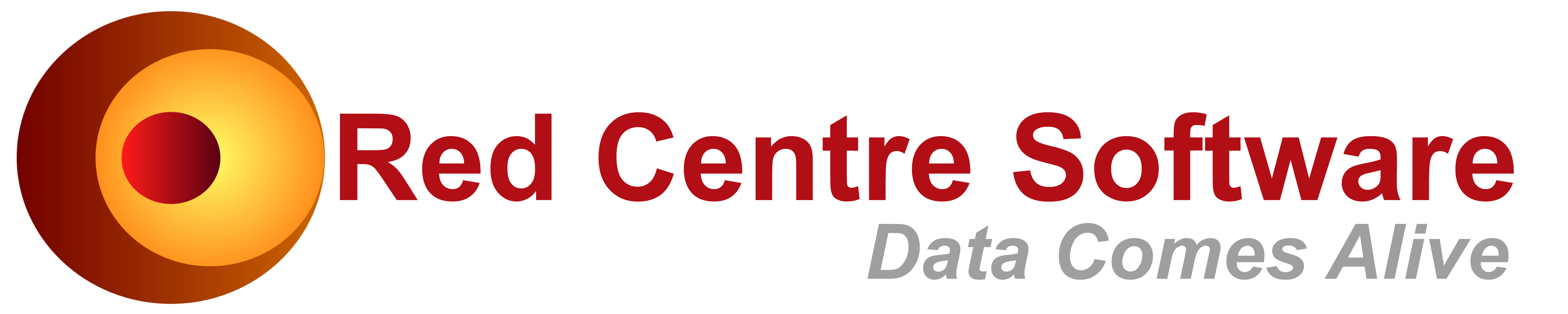 More Emotion-bearing Words: Share of Words
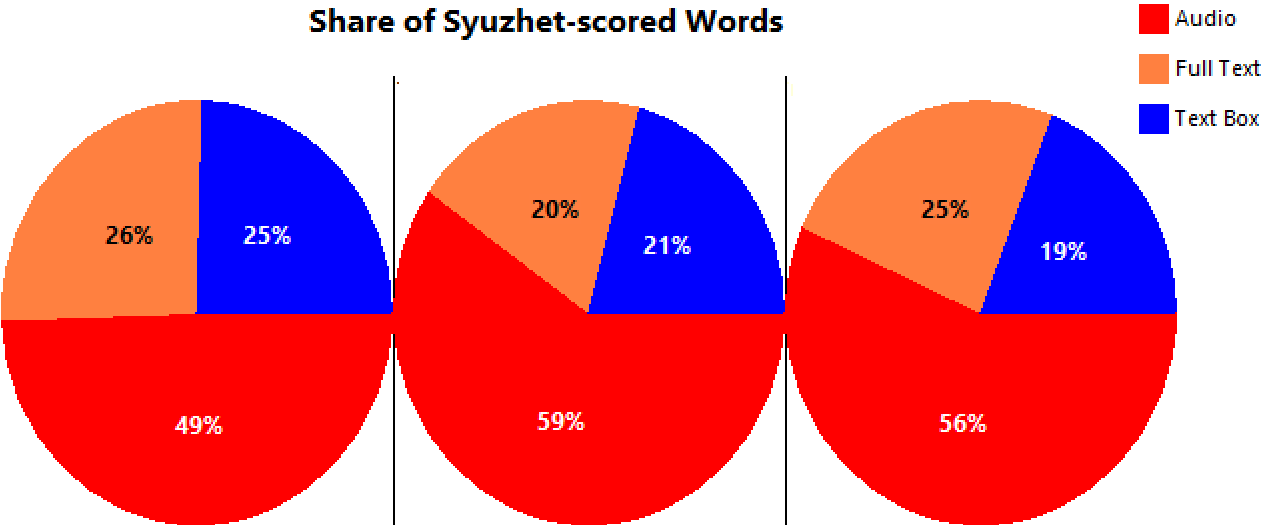 More words, but are they useful words?
Over half the useful words are from the Audio one third of the cases
55% of all Syuzhet-scored words are from the Audio collection
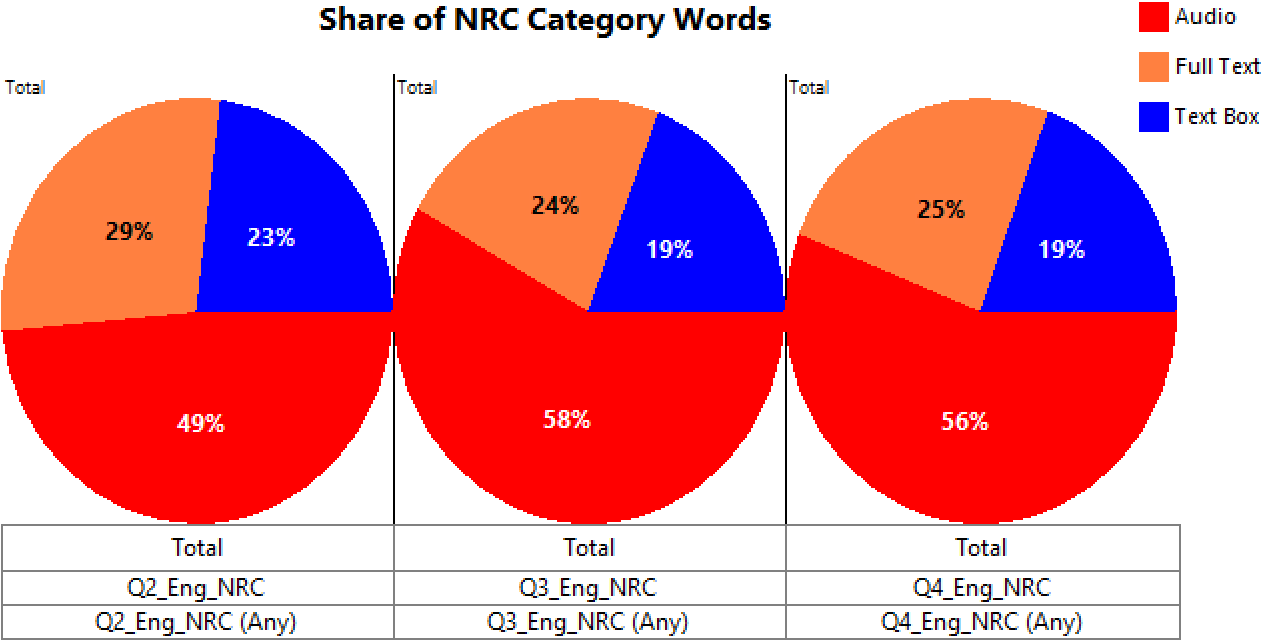 54% of all NRC categorized  words are from the Audio collection
Q2 Assoc                   Q3 Like                  Q4 Enhance
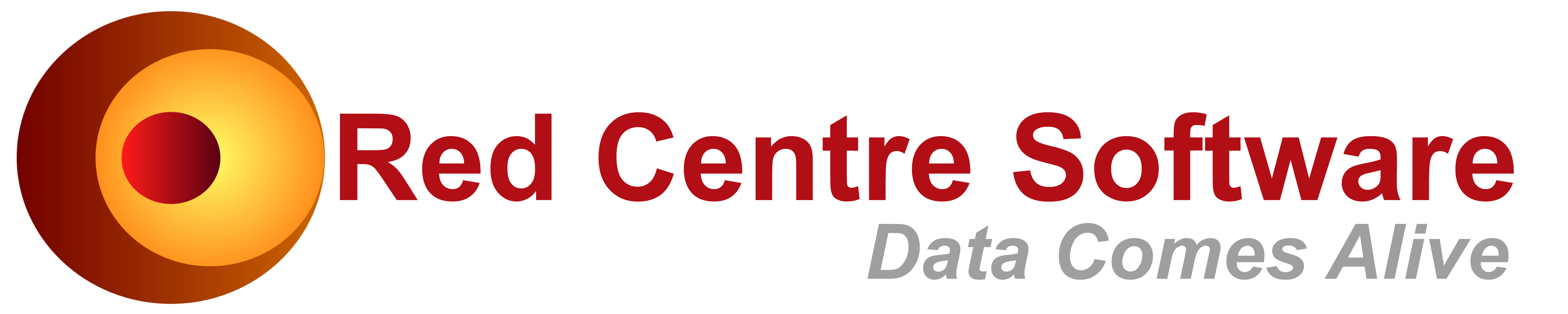 More Emotion-bearing Words: Proportion of Cases
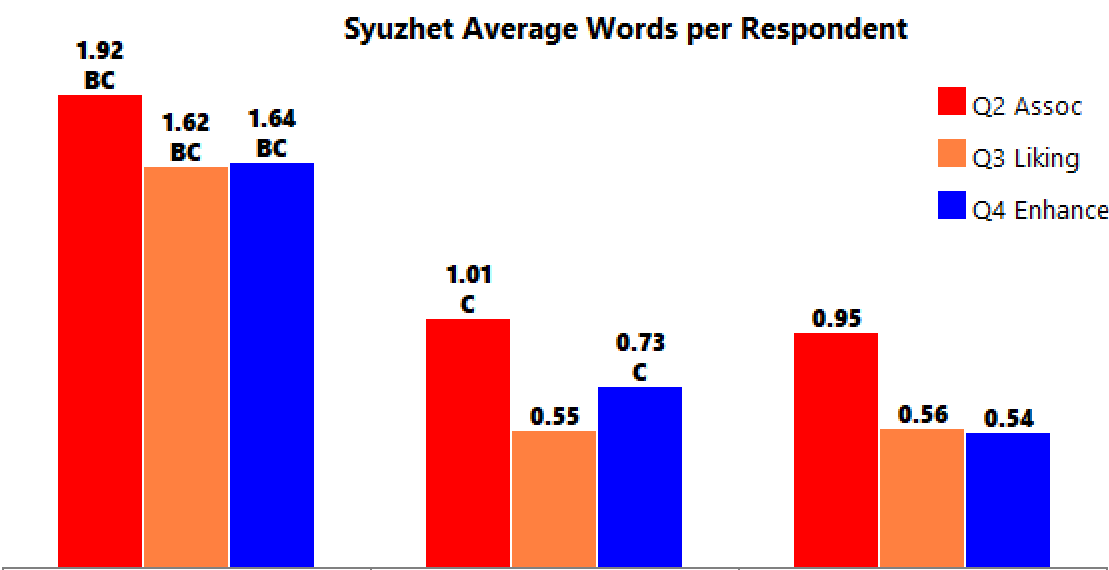 1.73 as ratio of (0.76+0.68)/2 = 2.4 times greater emotion payload for Audio Syuzhet
1.73
0.68
Avg:
0.76
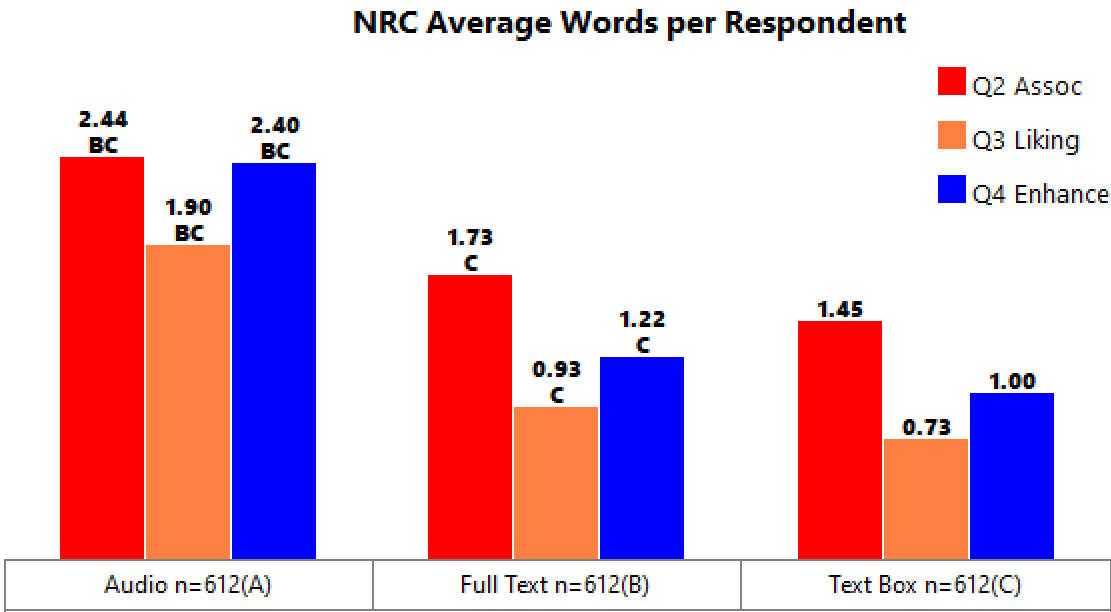 2.25 as ratio of (1.29+1.06)/2 = 1.92 times greater emotion payload for Audio NRC
2.25
1.29
1.06
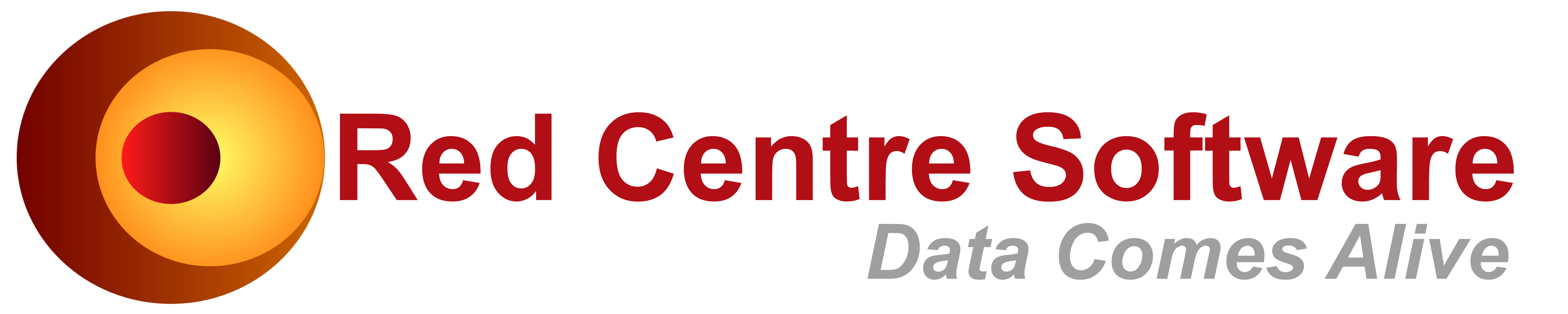 Sharper Distinctions (1):
Audio Syuzhet has two to three times greater mean positivity at the 99% significance level
Overall, on all NRC emotion categories, Audio is significantly higher (at 99%) than both Full Text and Text Box.
NRC Column Percents:
Mean Syuzhet Score:
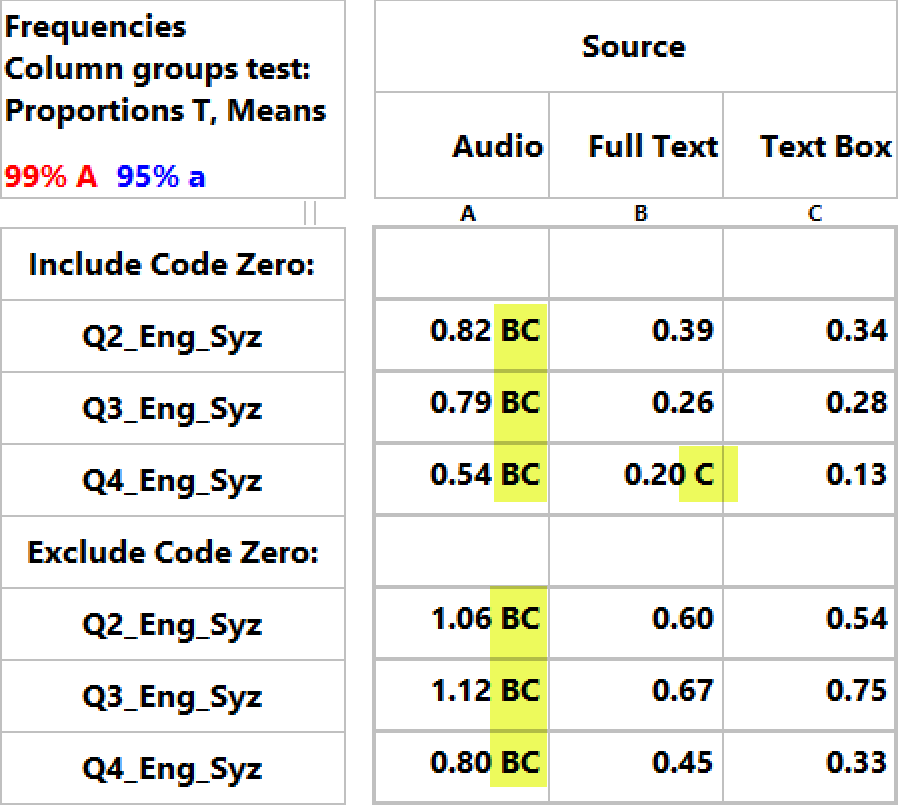 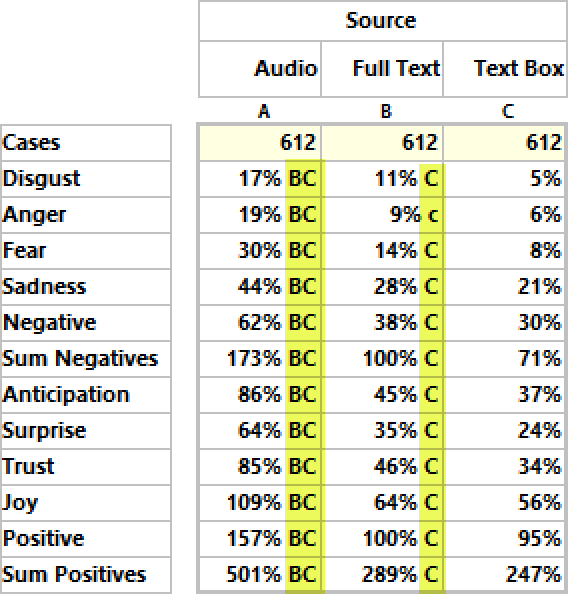 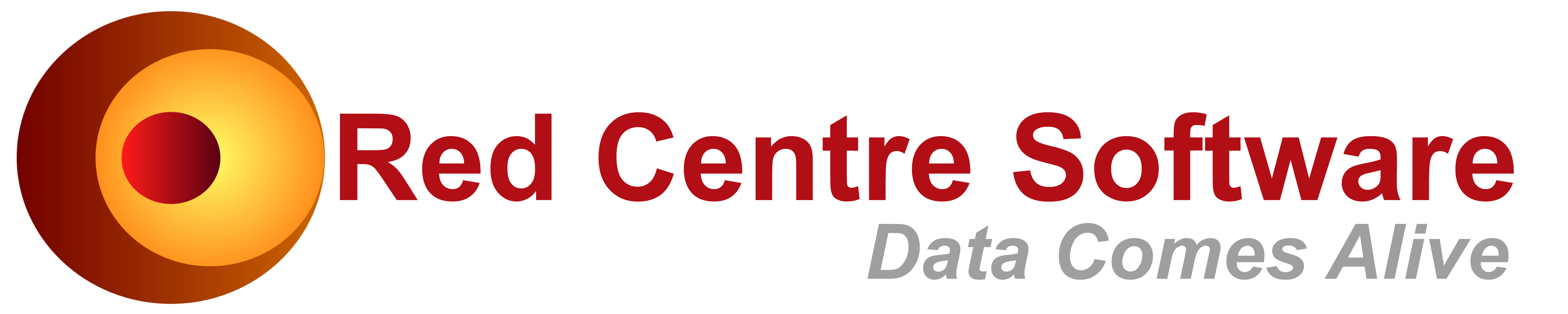 Sharper Distinctions (2): Q2/3/4 Breakouts
NRC Column Percents
Q4 Enhance
Q2 Assoc
Q3 Liking
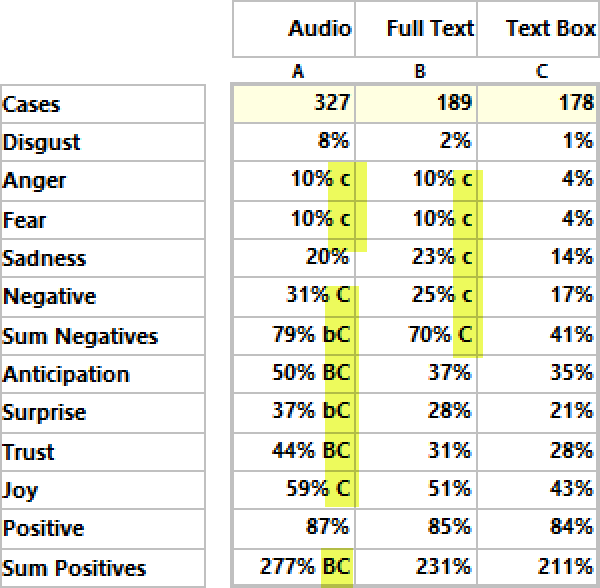 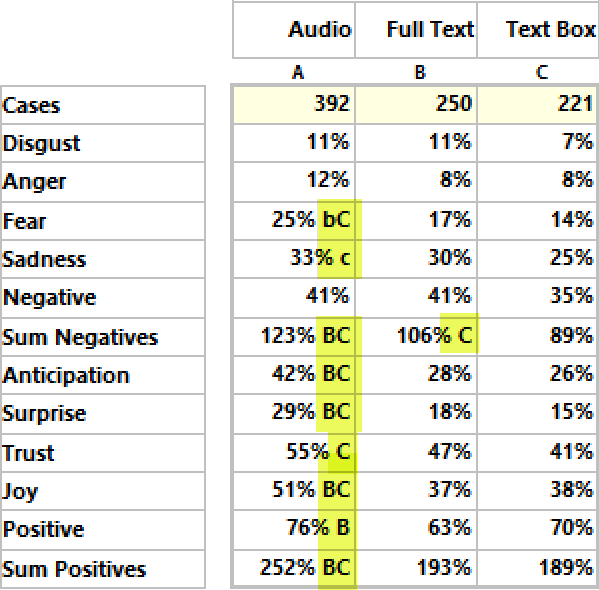 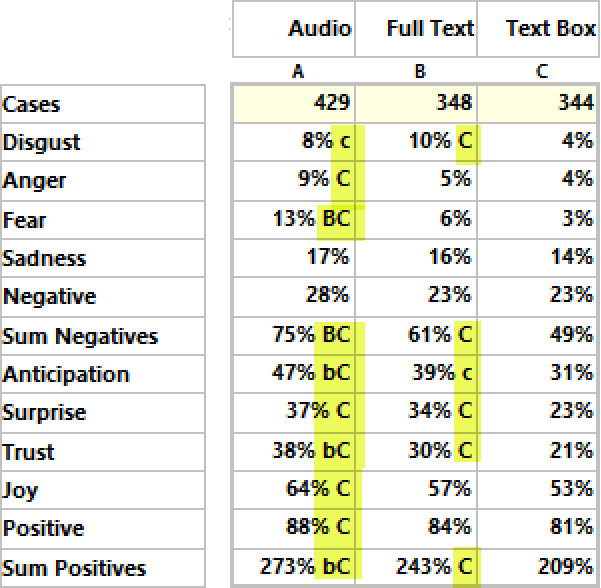 Audio remains significantly higher for most categories, although at reduced levels due to smaller bases
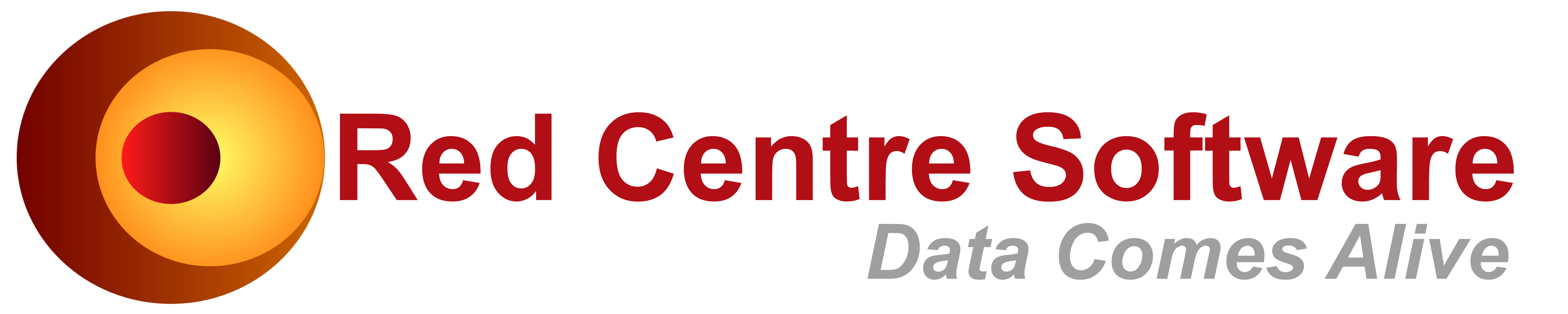 Is Audio Better? - Yes
Criteria:
Longer responses
More emotion-bearing words
Sharper distinctions
(And Text Box is the worst)
Next, we’ll look at the product test brands. Can Syuzhet and NRC help us to make better sense of the 43,000 words in terms of respondent key concerns and general brand disposition?
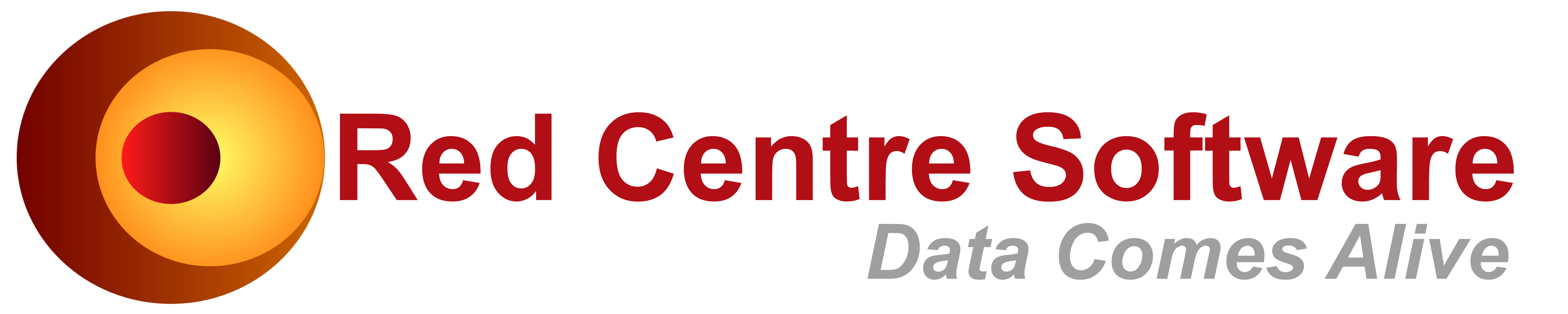 Arla and Söbbeke are Least Liked/Used
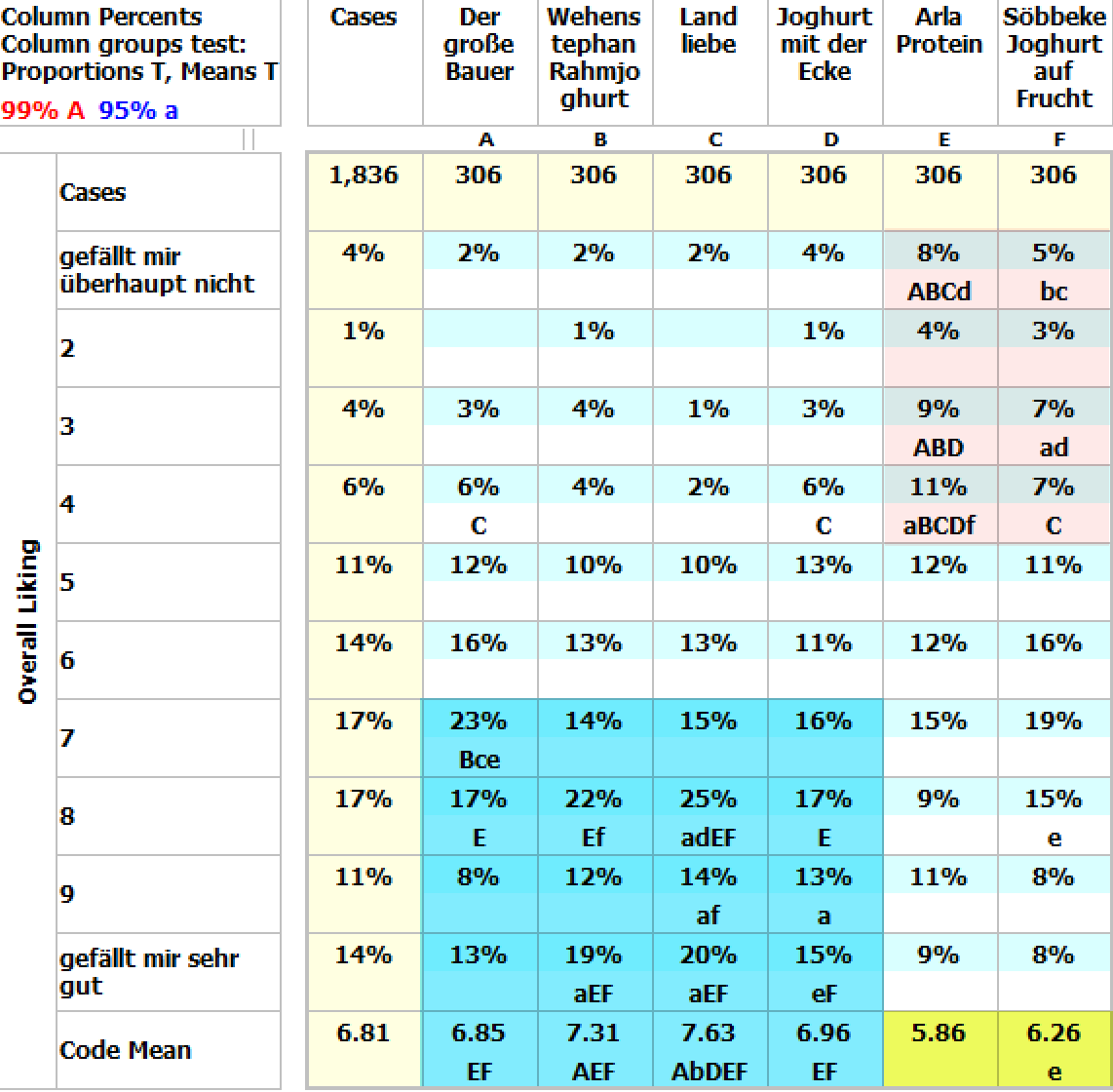 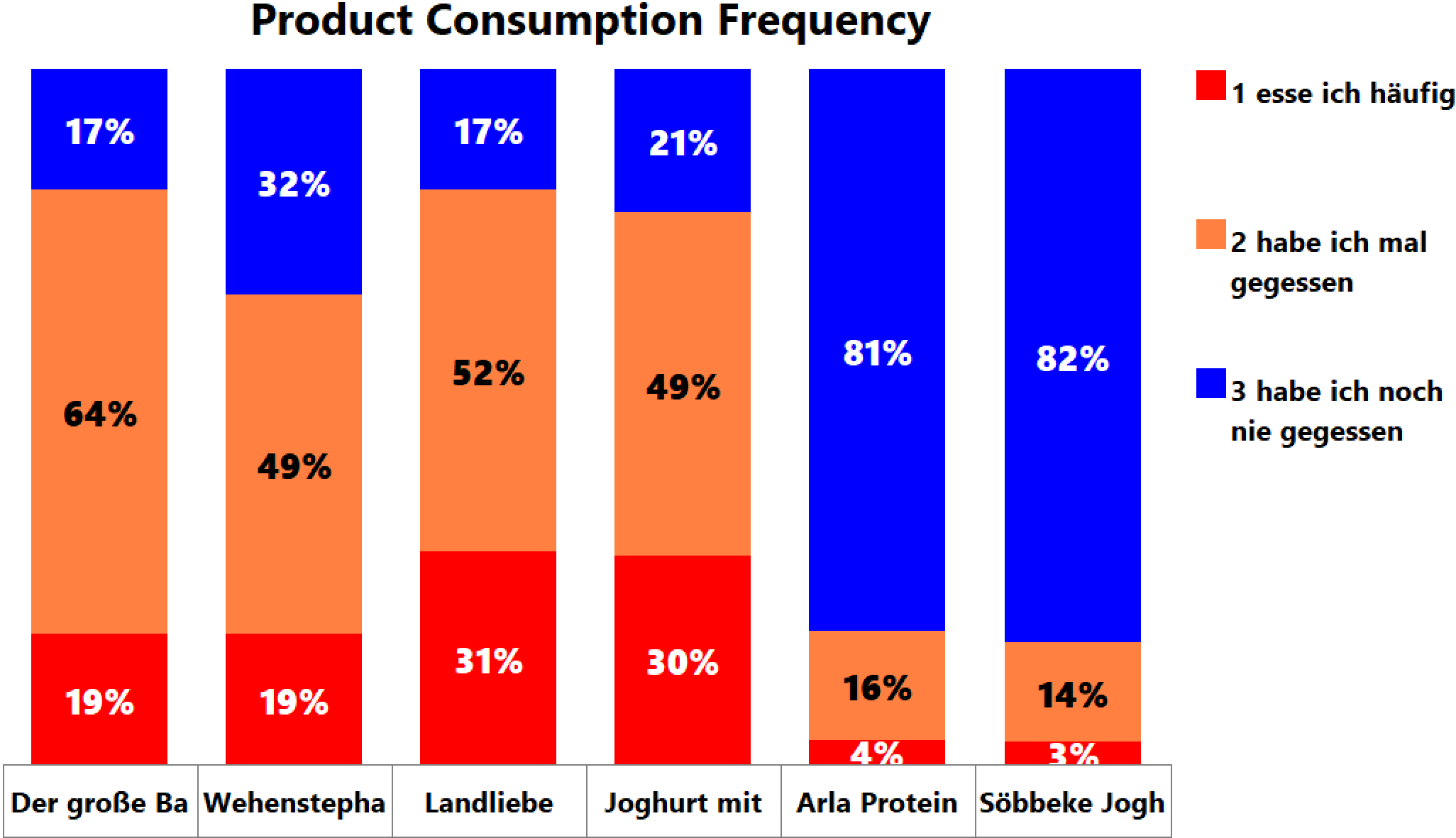 Arla and Söbbeke are significantly disliked
Over 80% have never consumed
Do Syuzhet and NRC support/explain this?
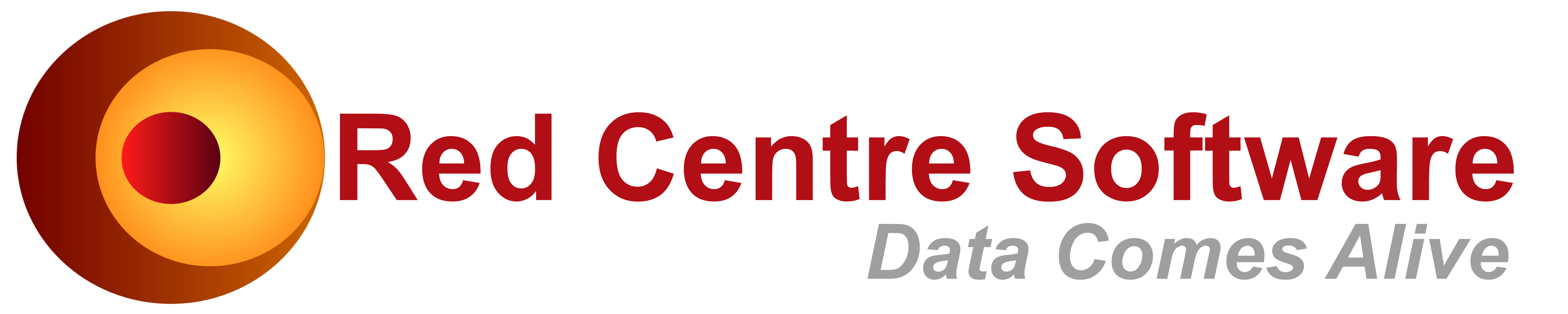 Syuzhet on Q2 Agrees:
Arla is overall lowest, the most negative and least positive, followed by Söbbeke
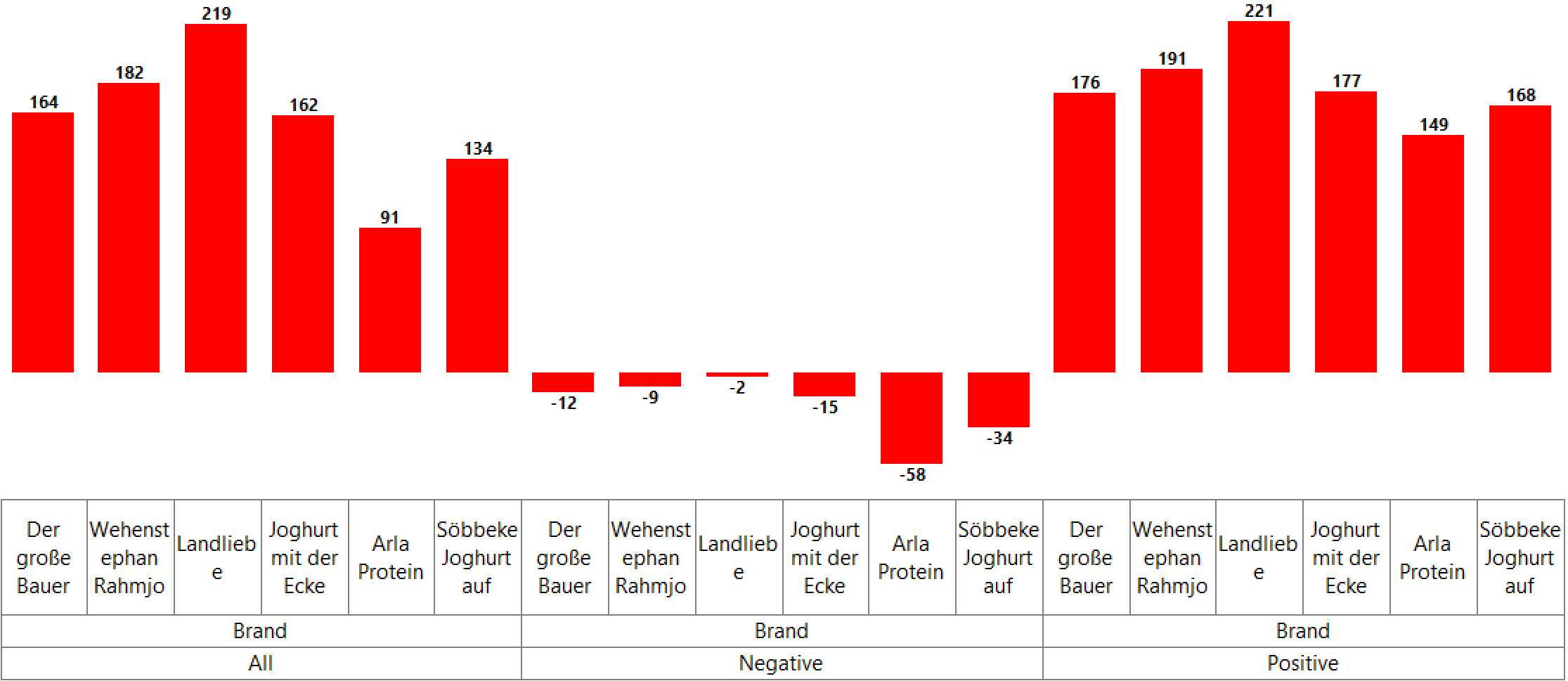 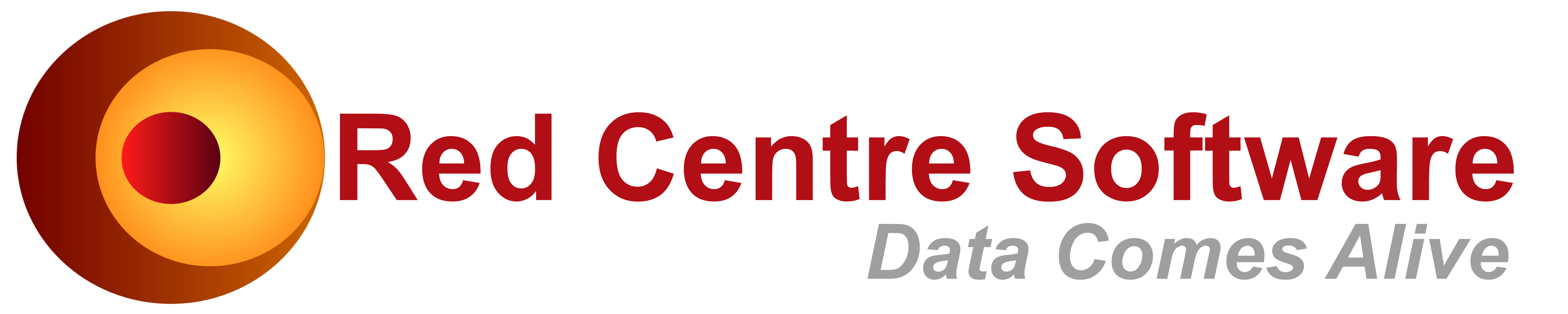 NRC on Q2 Agrees
Showing only the significance levels:
Verbatim NRC within Brand
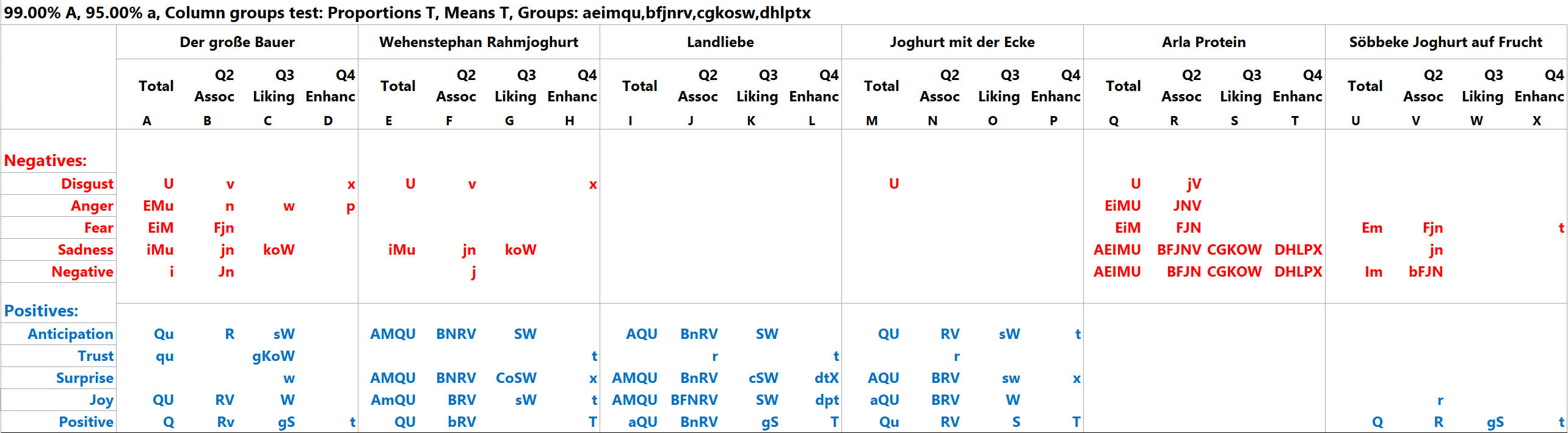 Conflicted
Strong Positive
Tends Negative
Tends Positive
Strong Positive
Strong Negative
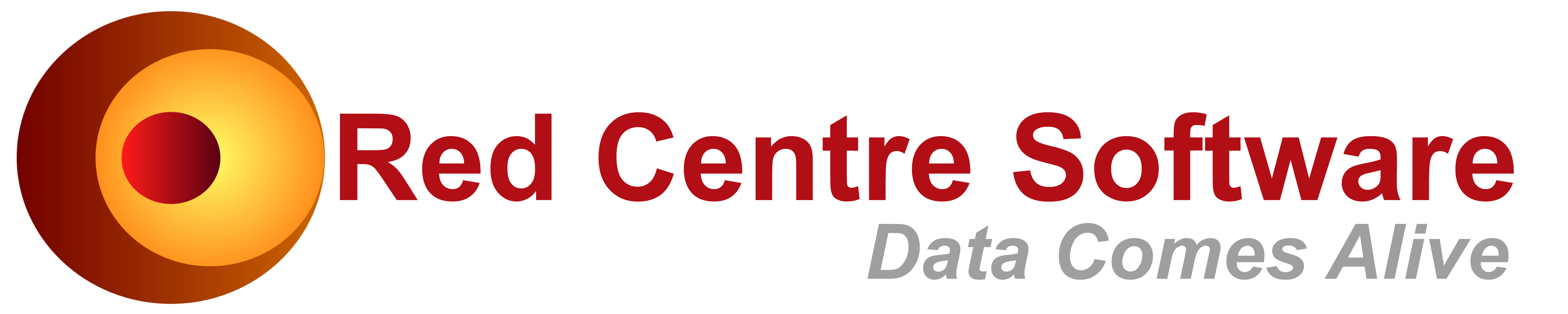 Correspondence Analysis on Q2 NRC Agrees
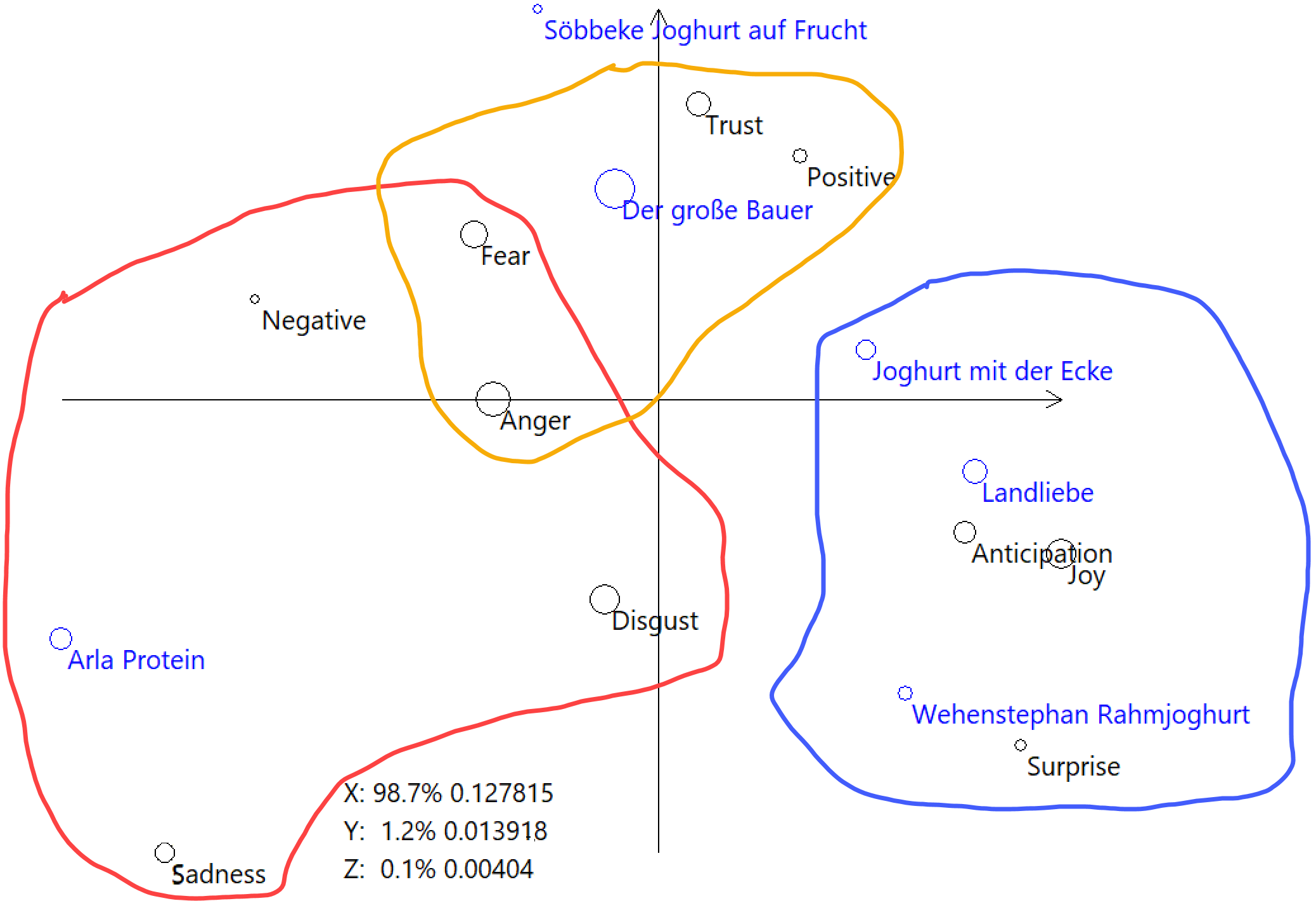 And likewise for Q3 and Q4…
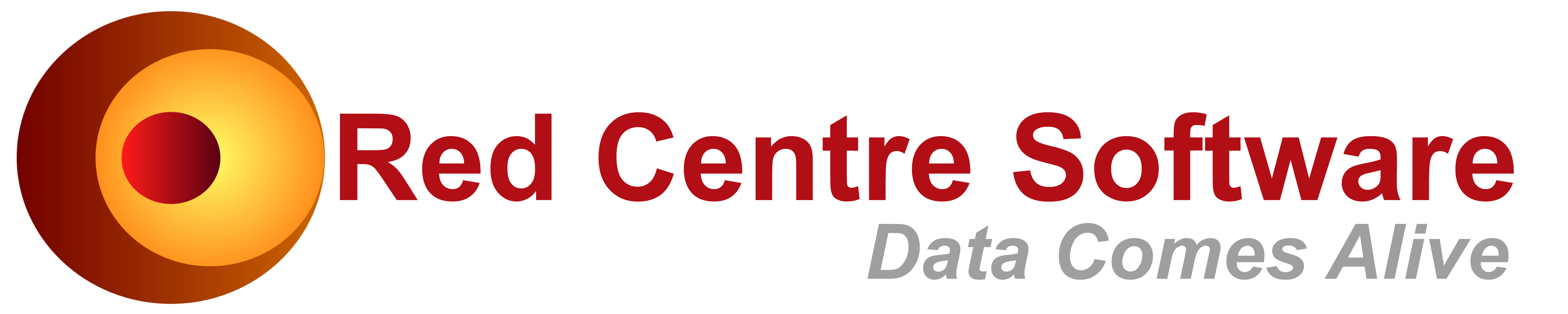 Drill Down: Word Frequencies
Verbatim words can be sorted by frequency to help identify themes, concerns  and messages
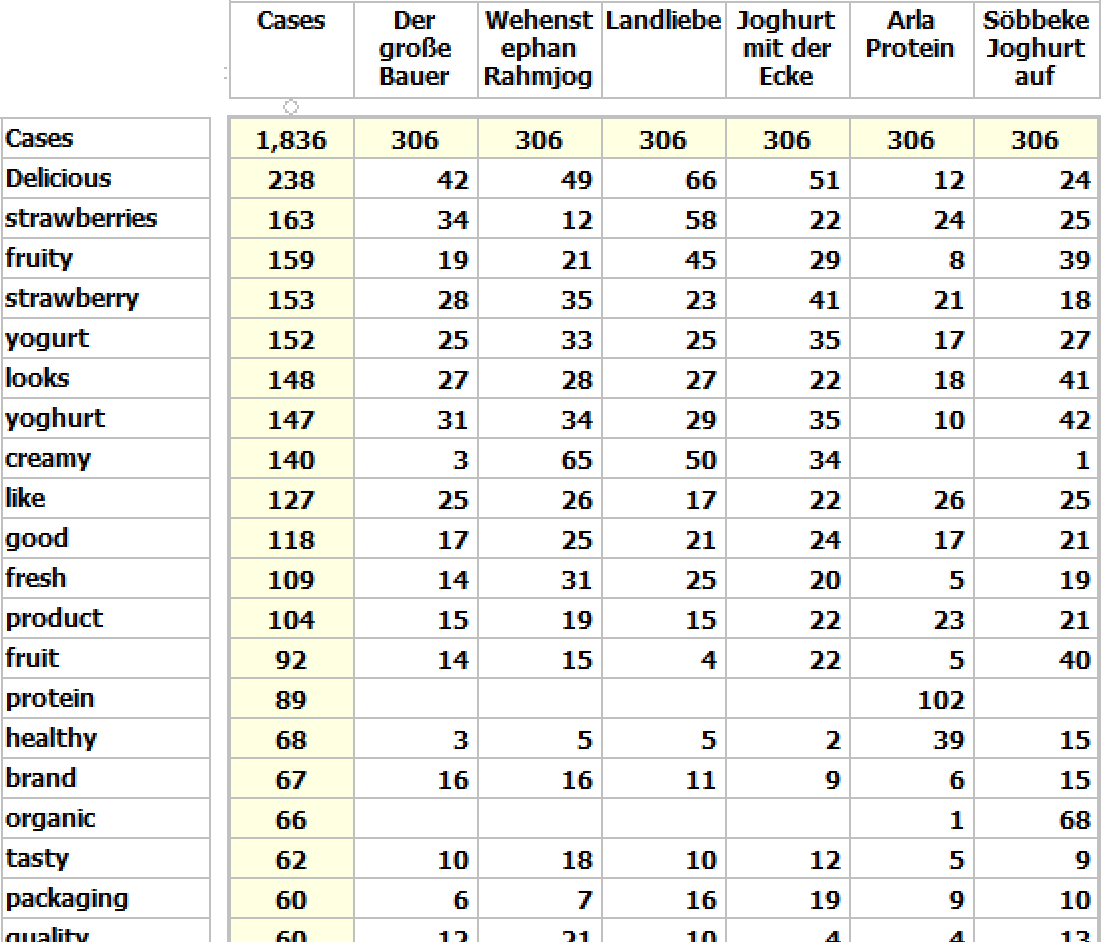 Delicious, fruity, fresh strawberries in yoghurt – healthy and tasty
Big Farmer, Arla and Söbbeke are weak to nothing on creamy
Protein and organic both apply to only one brand each, so not thematic
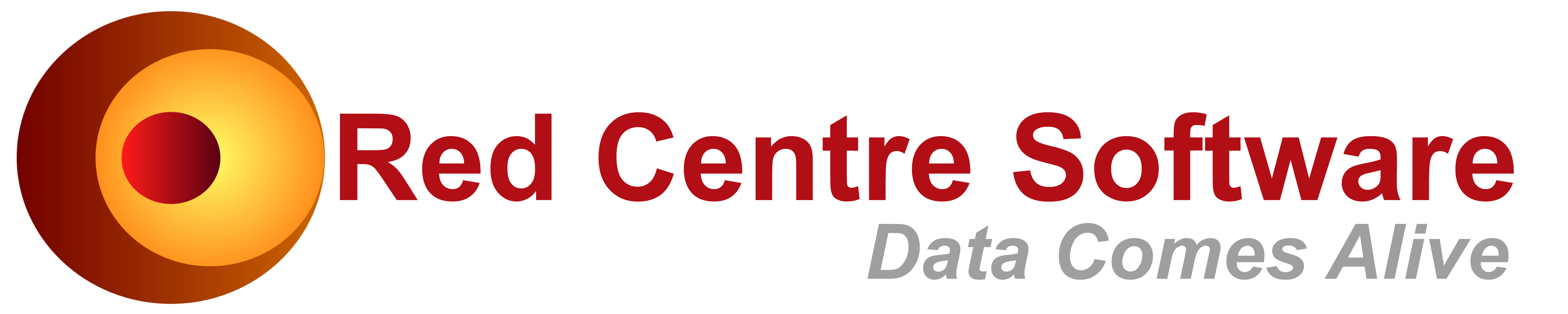 Drill Down: Syuzhet
The verbatims can be sorted by Syuzhet score and NRC category for human review
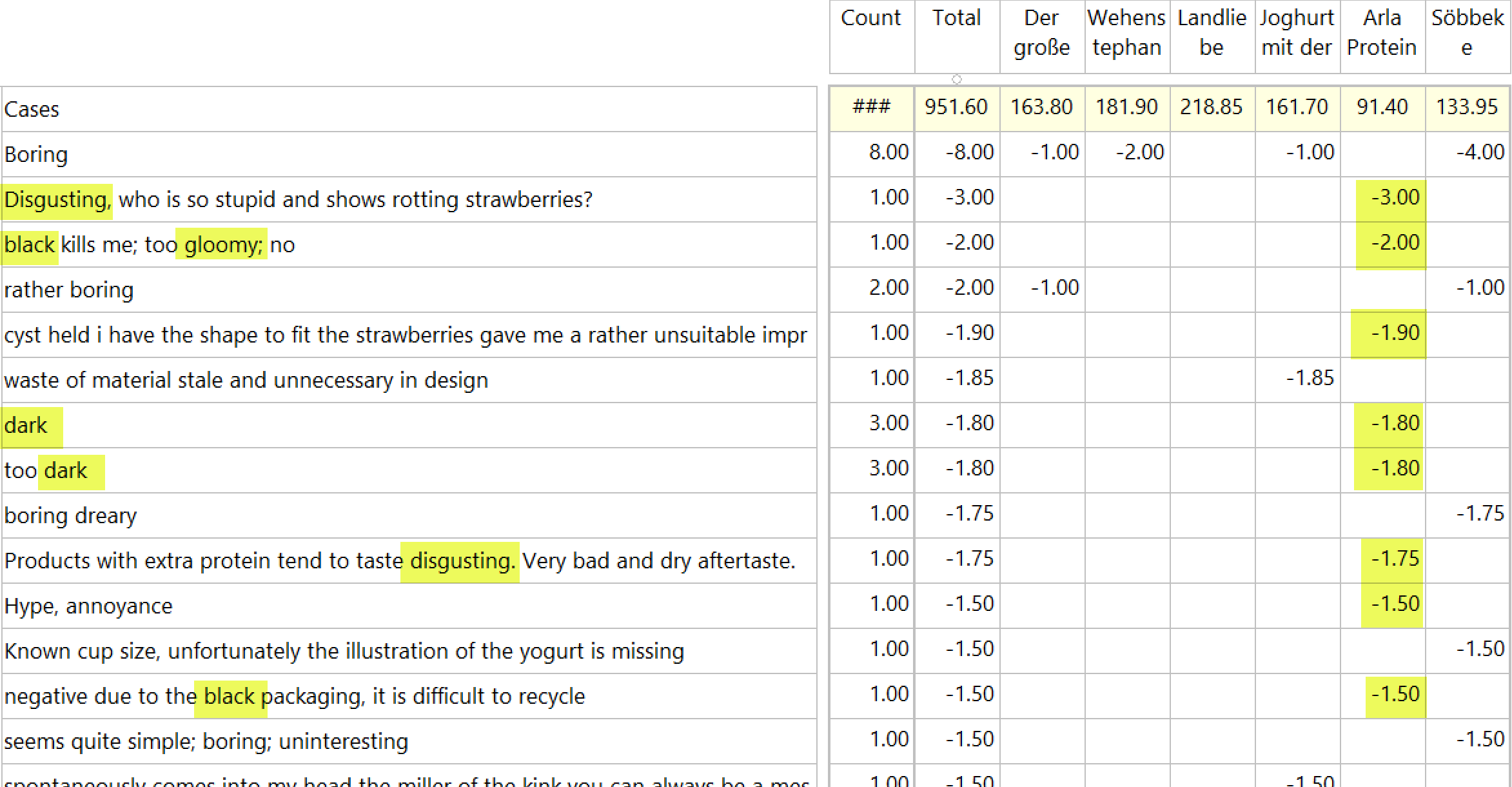 This indicates why Arla attracts negative sentiment
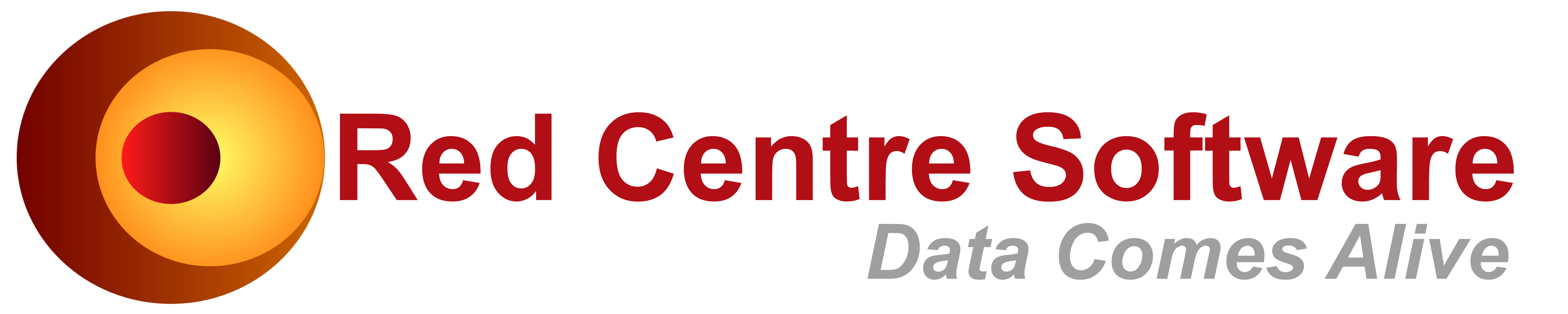 Drill Down: NRC
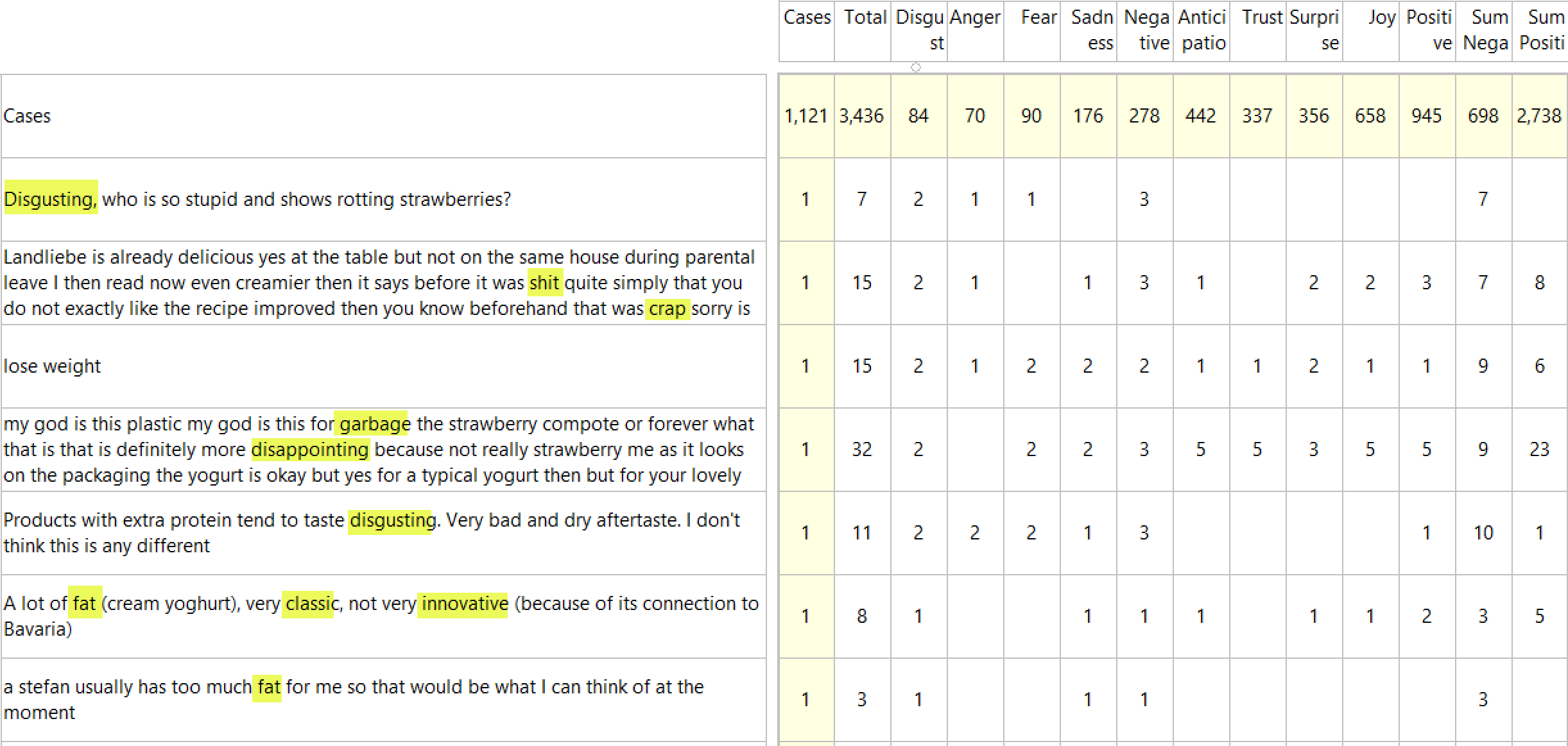 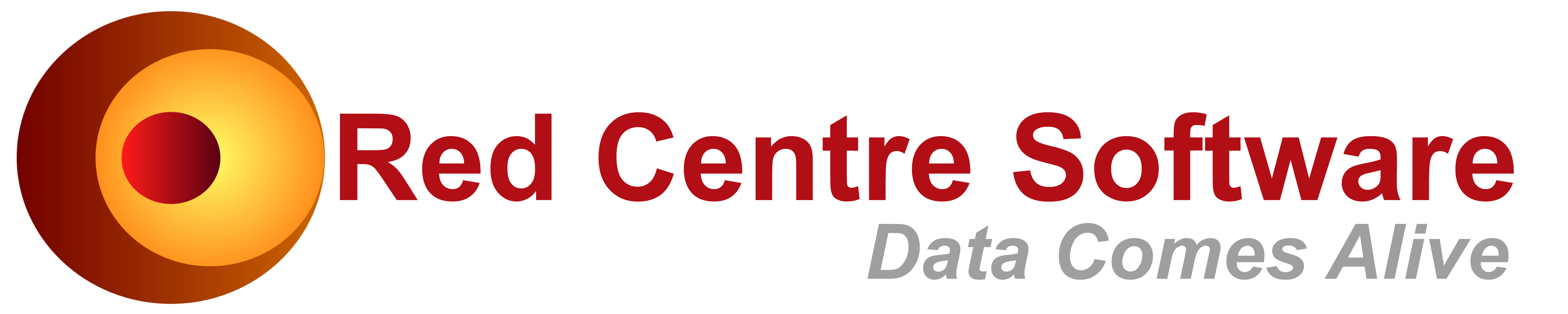 Conclusions
Audio carries a bigger and better emotional payload

The Syuzhet and NRC dictionaries provide  a versatile and general-purpose way to extract and analyse emotional sentiment from text
For further information on Phebi: TKoster@knowledge-navigators-research.com

For further information on Red Centre Software products and services: Dale@RedCentreSoftware.com